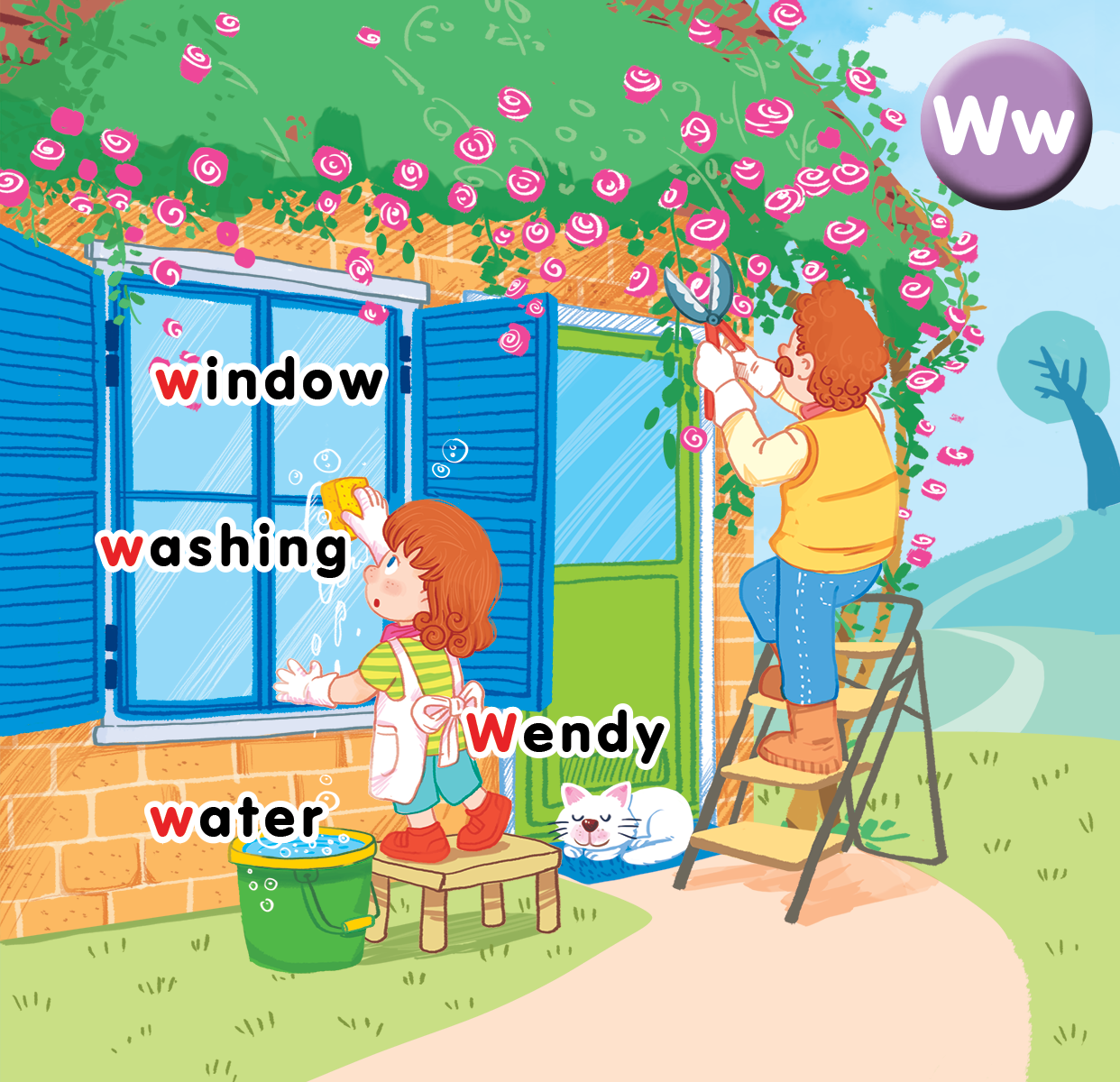 Unit 16At homeLesson 2
[Speaker Notes: Goal:
By the end of the lesson, pupils will be able to:
- say the sound of the letter W/w, the words Wendy, window, washing, water in a chant.
- listen, recognize the words and tick the correct boxes.
- trace the letter W/w and complete the words _endy, _indow, _ashing, _ater.]
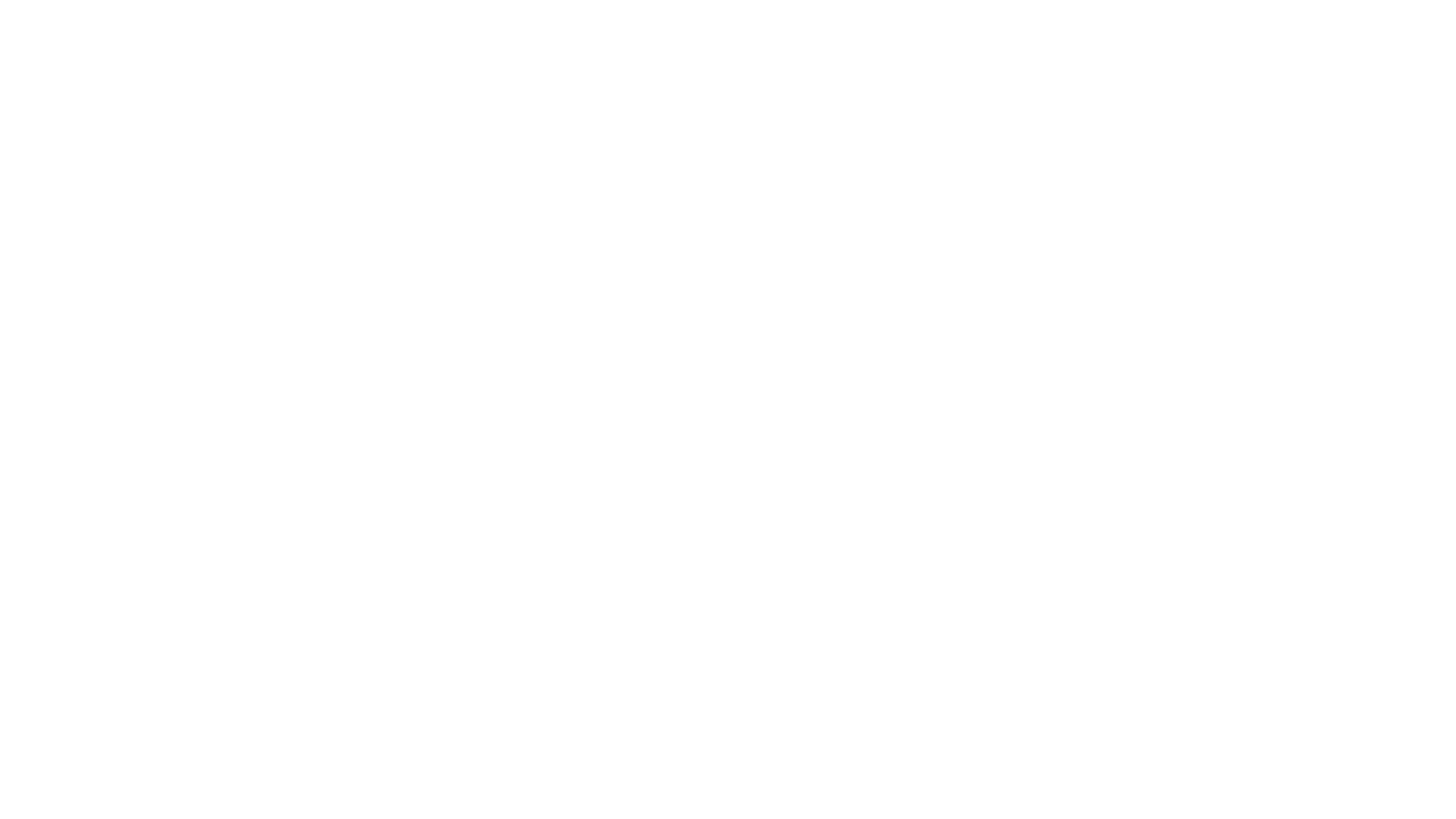 Warm-up
[Speaker Notes: Goal: Warm up, revise the Unit keywords and link to the chant of lesson 2
Time: 5 minutes
Game: Mind map 

Have pupils play in groups.
Divide the board into 4, each part for 1 group.
Write each part a letter: W, T, M, H.
In 2 mins, groups have to write down on the board as many words beginning with the letter as possible.]
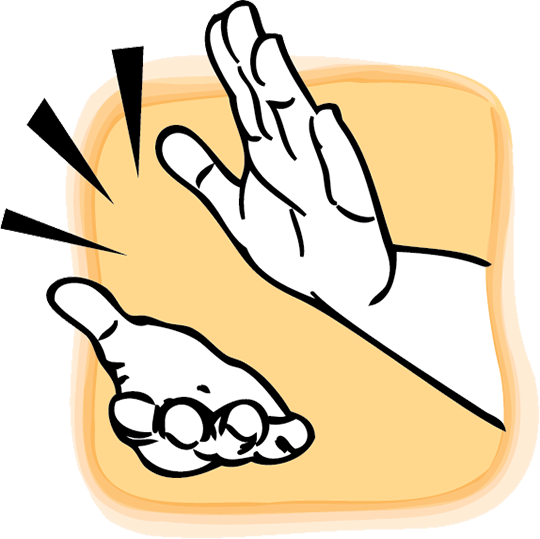 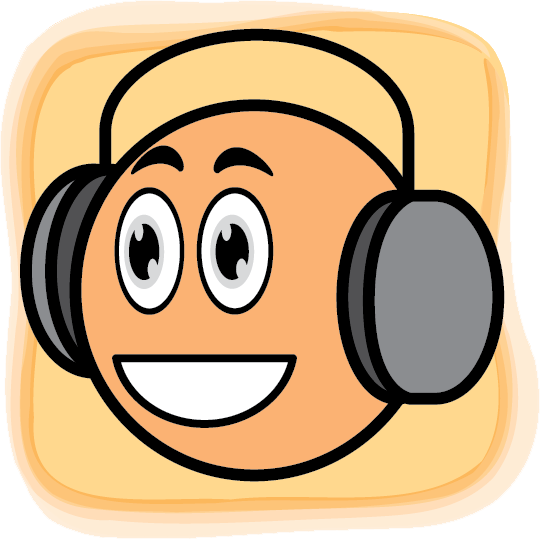 Listen and chant
[Speaker Notes: Listen and chant is divided into 3 steps. 
Step 1: 
Goal: Review the number from 1-10.
Time: 4 minutes. 

Review numbers from 1-10 : https://www.youtube.com/watch?v=85M1yxIcHpw or https://www.youtube.com/watch?v=G3zaC5onBvM
Then ask pupils some questions: How many books? How many cats…? (prepare flashcards or picture or real objects)
(Pupils’ answer can be short like: eight, six…).

Step 2
Goal: Pupils will be able to listen, chant and clap along. 
Time: 4 minutes

Play the recording
Round 1. Have pupils listen and clap along. 
Round 2. Have pupils listen, chant and  clap along
Round 3. Have pupils listen, chant and do the action. 
Repeat each round 2-3 times in chorus, groups, pairs. 

Step 3 (optional)
Goal: Pupils can create their own chant.
Time: 3 minutes
If possible, have pupils work in groups to create their own chant by replacing some words then create their own TPR.
Pupils say the chant in groups.]
Listen and chant
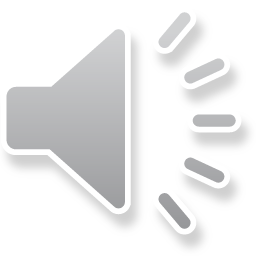 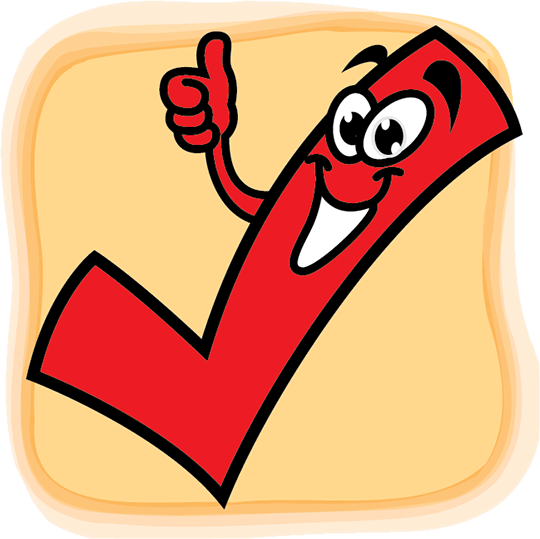 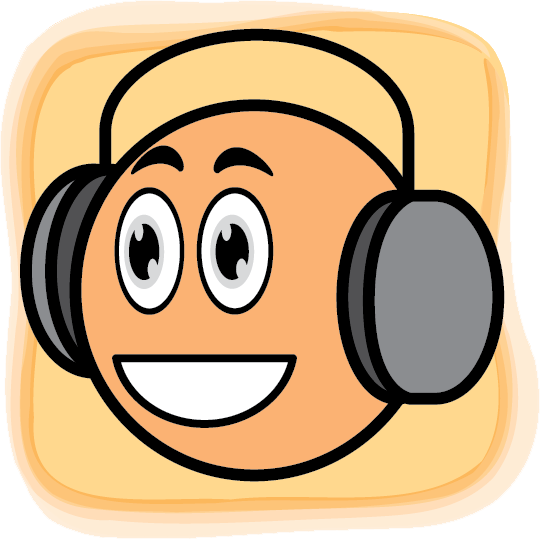 Listen and tick
[Speaker Notes: Listen and tick  is divided into 2 steps.
Step 1
Goal: Pupils will be able to listen and choose the correct pictures.
Time: 5 minutes

Say Listen and tick with the TPR actions. 
Play the recording and demonstrate the example. 
Play the recording and have pupils do the task. 

Step 2
Goal: Check
Time: 3 minutes
Play the recording and have pupils say the answer.
Play the recording again and have pupils repeat then give correct answer.]
Listen and tick
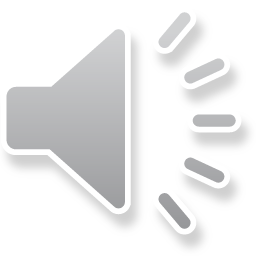 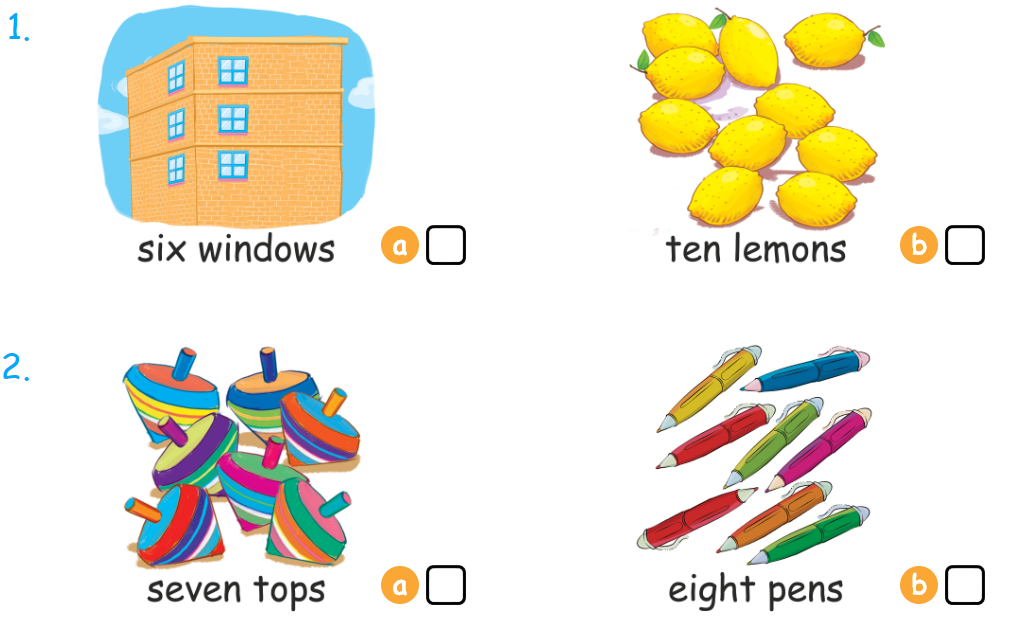 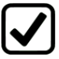 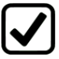 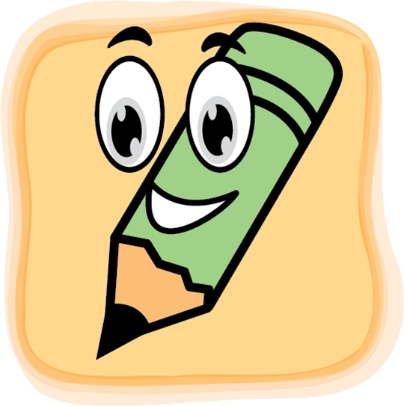 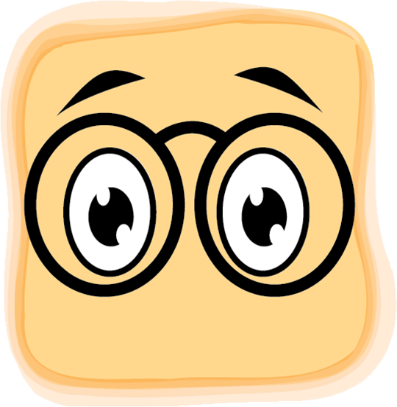 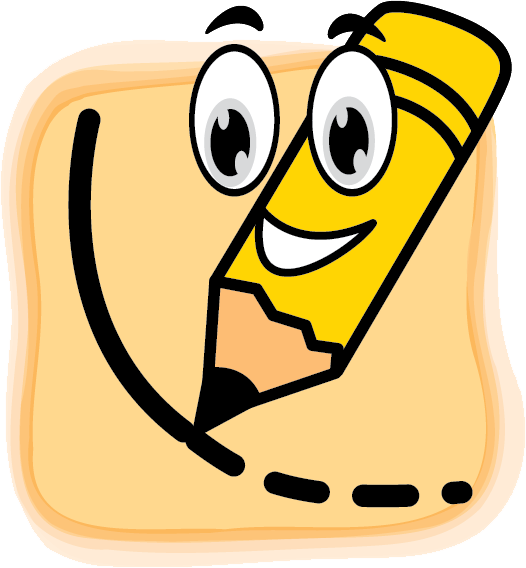 Look, trace and write
[Speaker Notes: Goal: Pupils will be able to trace the letter. 
Time: 5 minutes
Have pupils watch the youtube link to know how to write W: https://www.youtube.com/watch?v=lxvPbeQ0kIg
Have pupils write the word by air tracing and say the word. 
Demonstrate how to trace the word and have pupils do the task.]
Look , trace and write
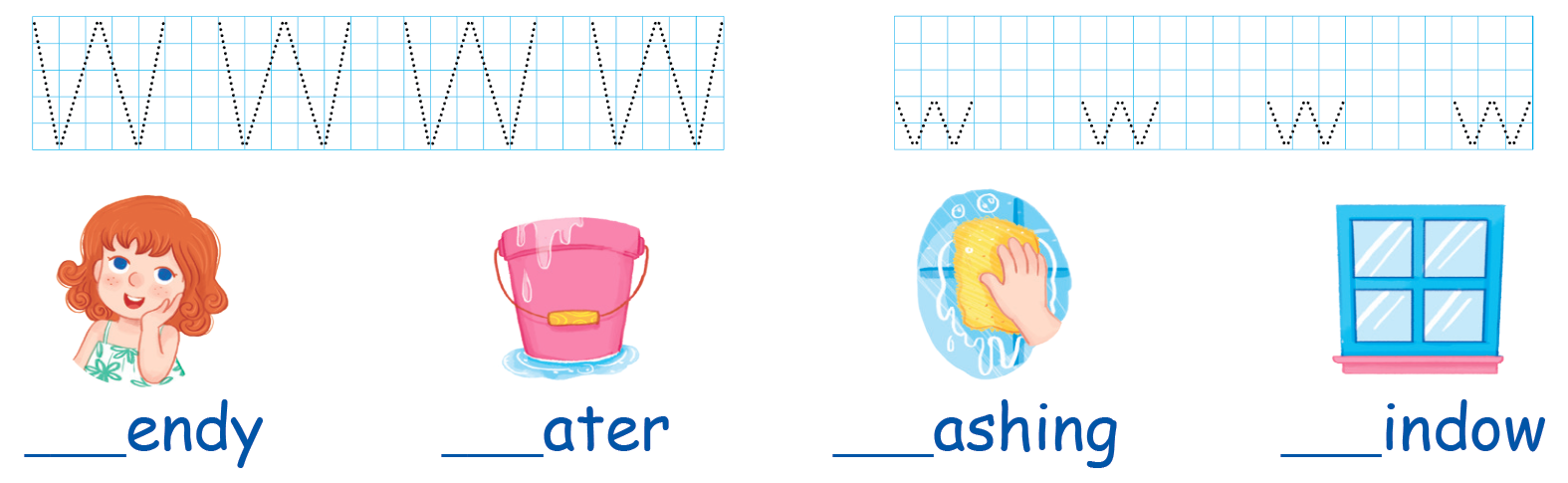 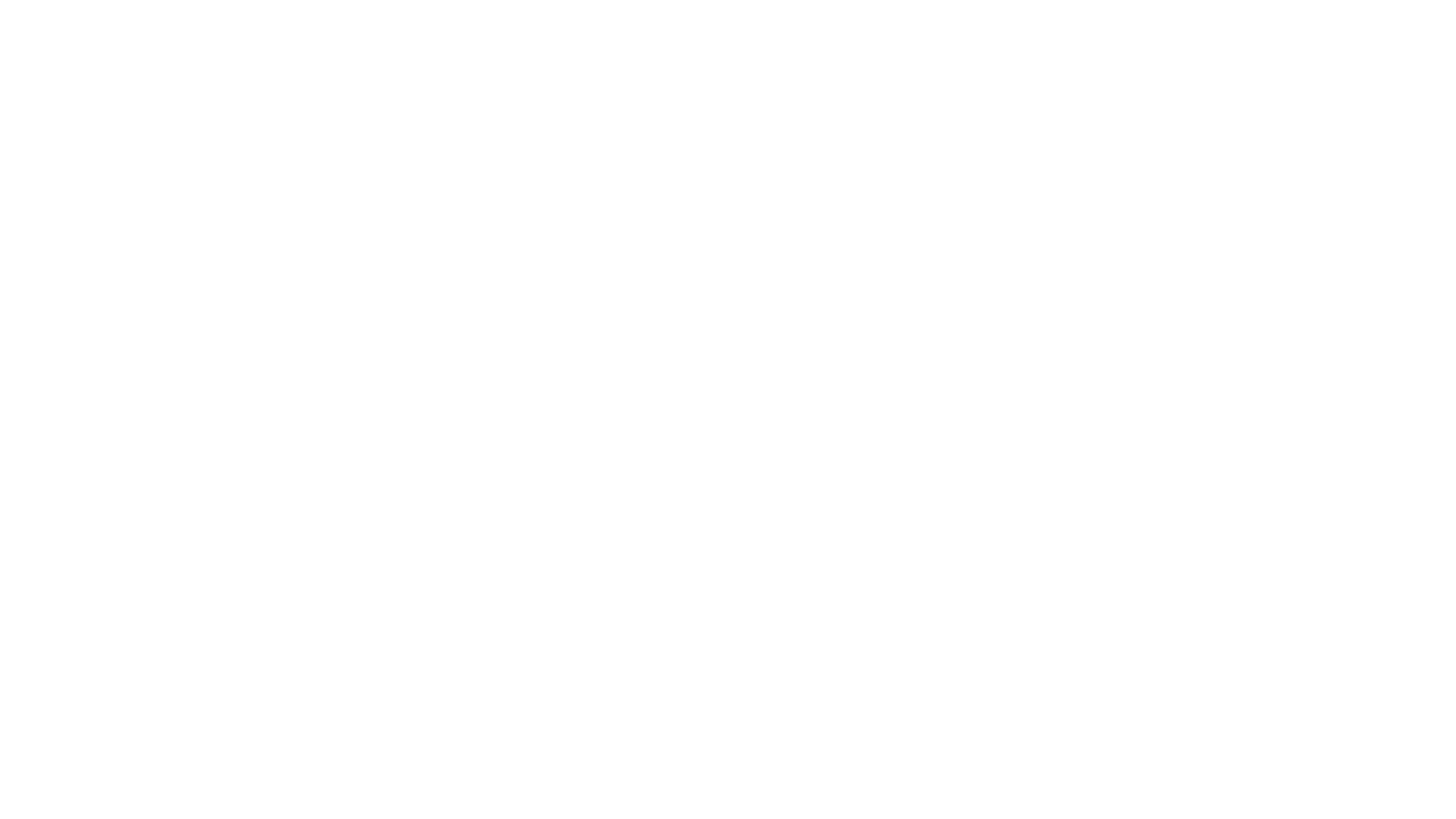 Game
[Speaker Notes: Goal: Pupils will be able to review the new language learnt in the lesson.
Time: 5 minutes

Divide the class into 3 teams.
Call 1 pupil from each team to choose a number and answer the question How many… in that number to get  points.
Click on the flower to move to the next activity.]
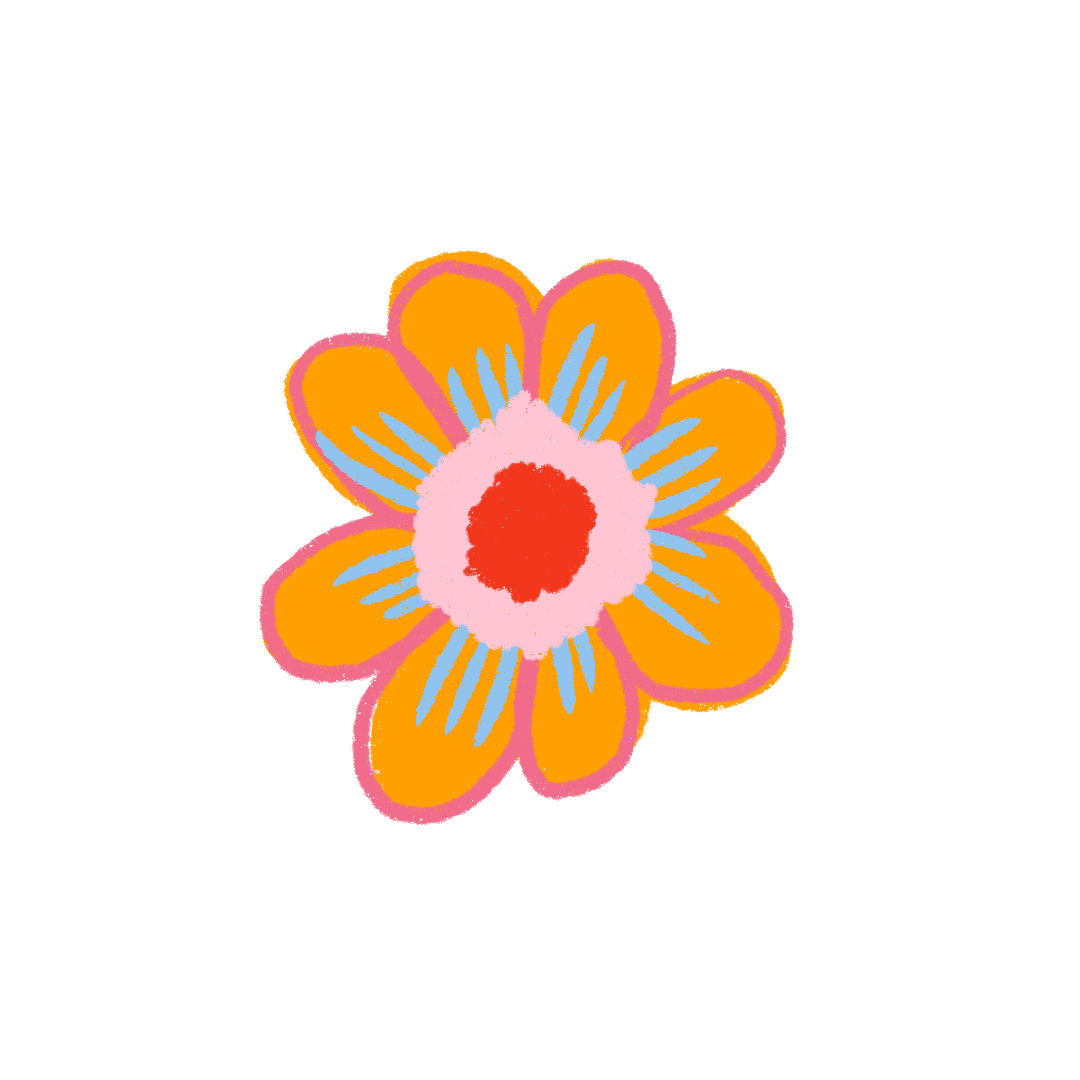 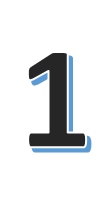 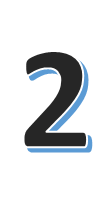 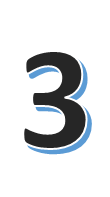 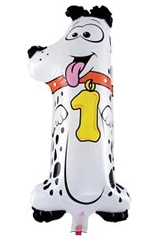 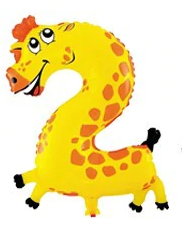 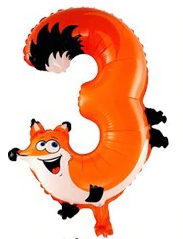 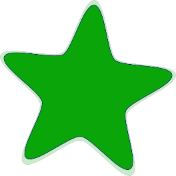 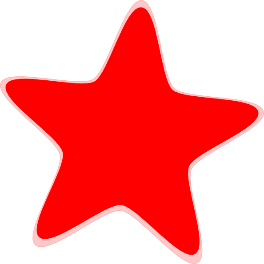 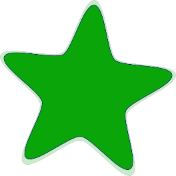 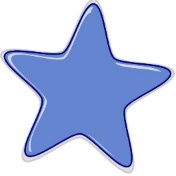 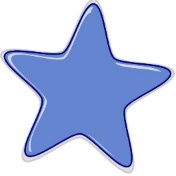 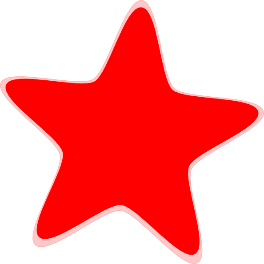 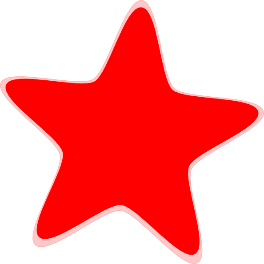 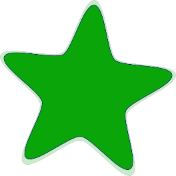 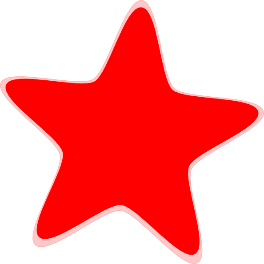 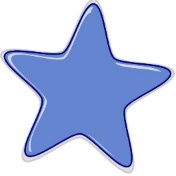 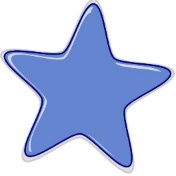 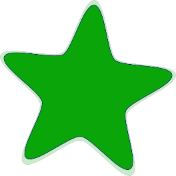 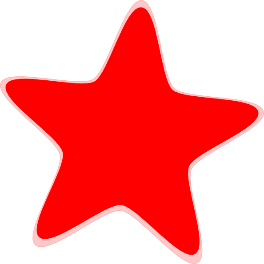 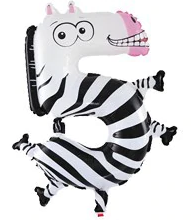 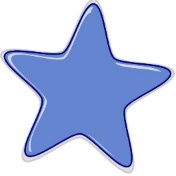 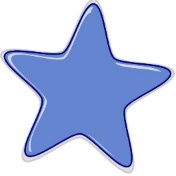 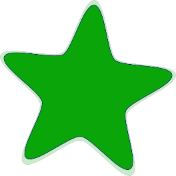 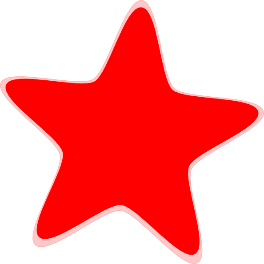 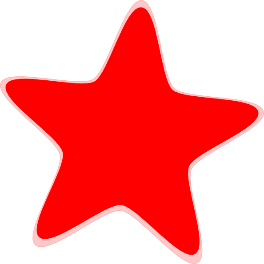 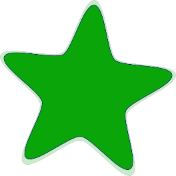 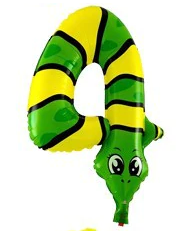 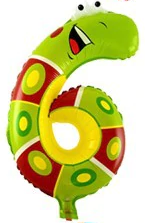 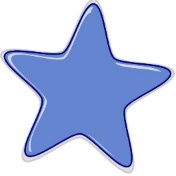 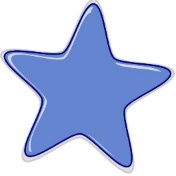 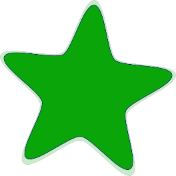 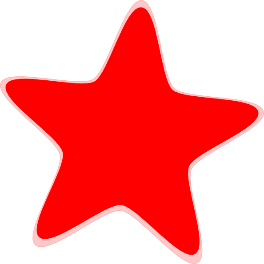 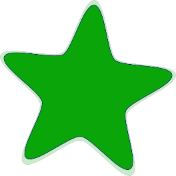 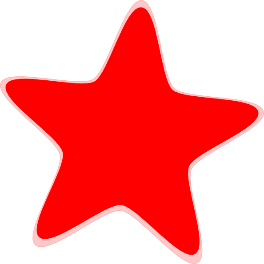 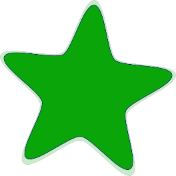 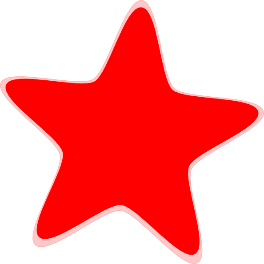 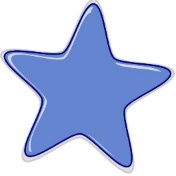 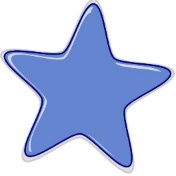 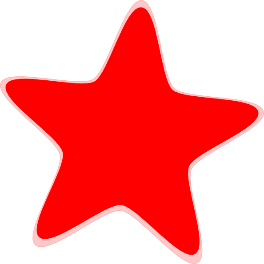 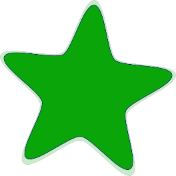 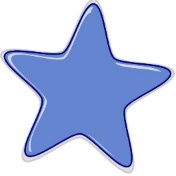 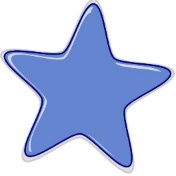 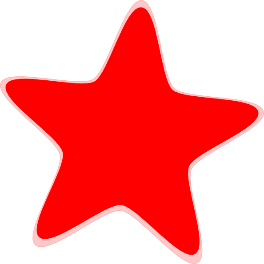 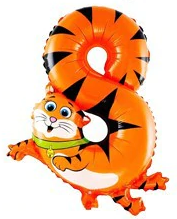 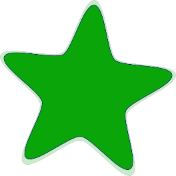 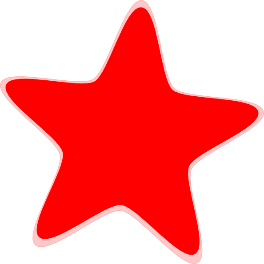 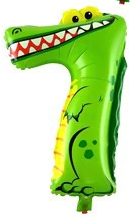 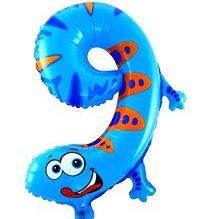 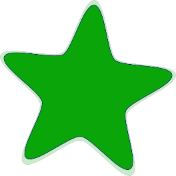 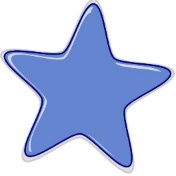 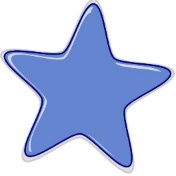 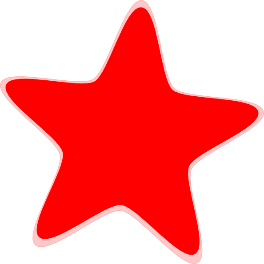 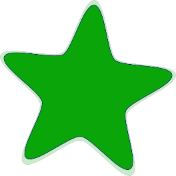 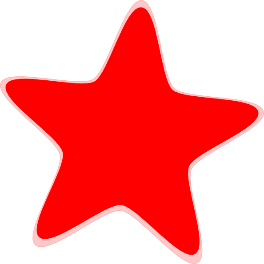 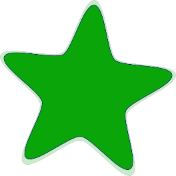 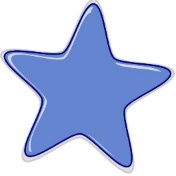 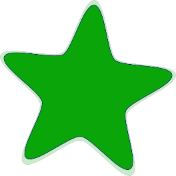 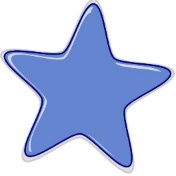 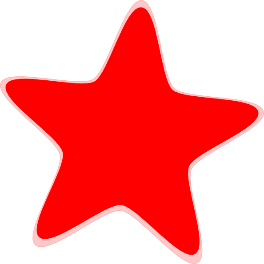 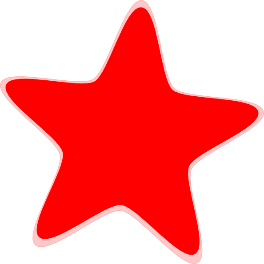 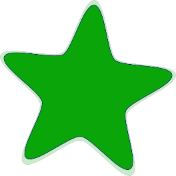 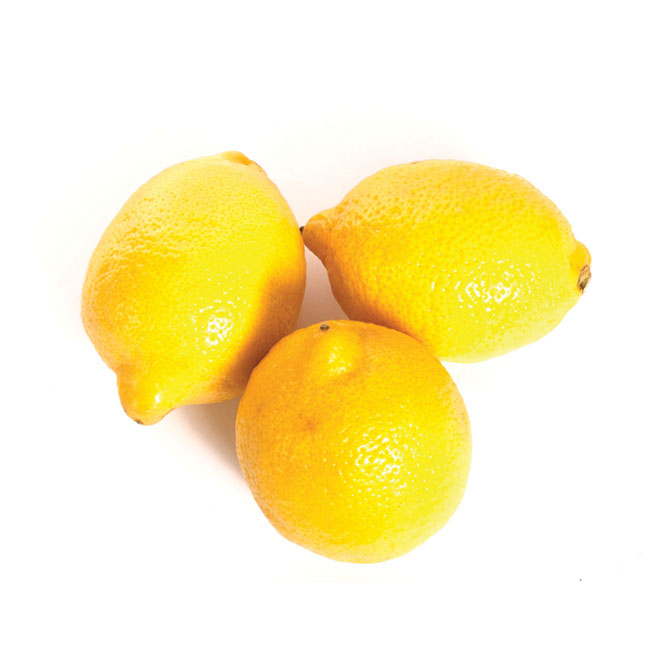 How many lemons?
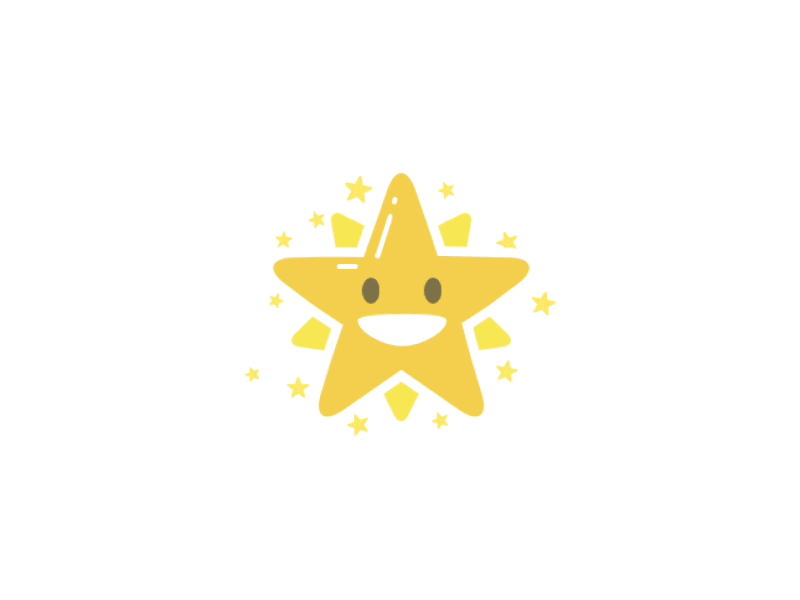 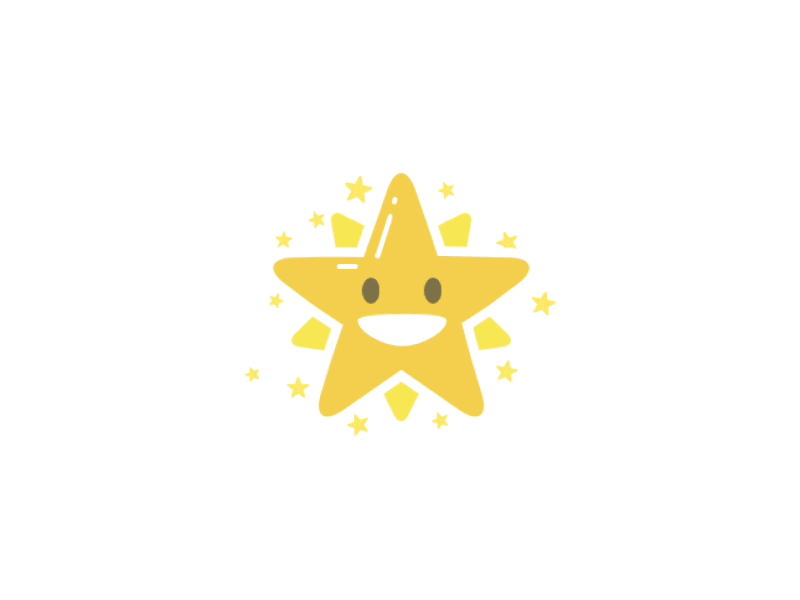 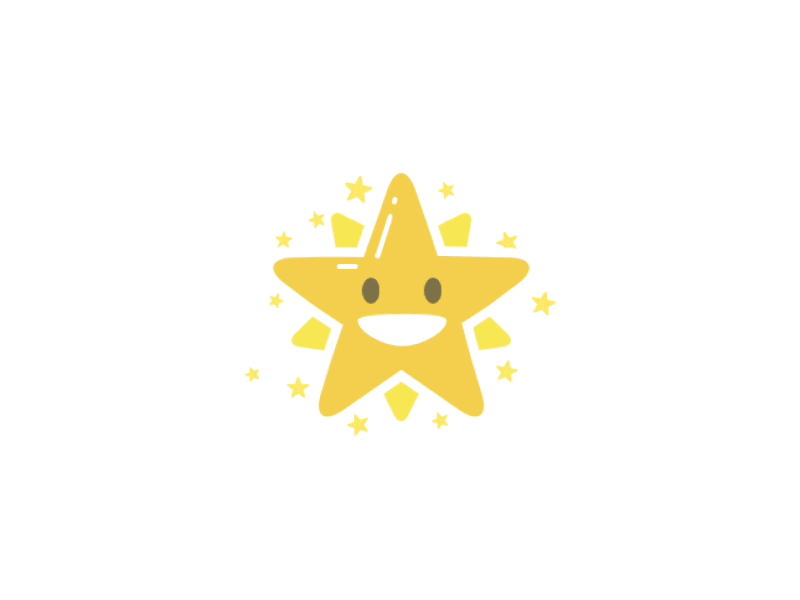 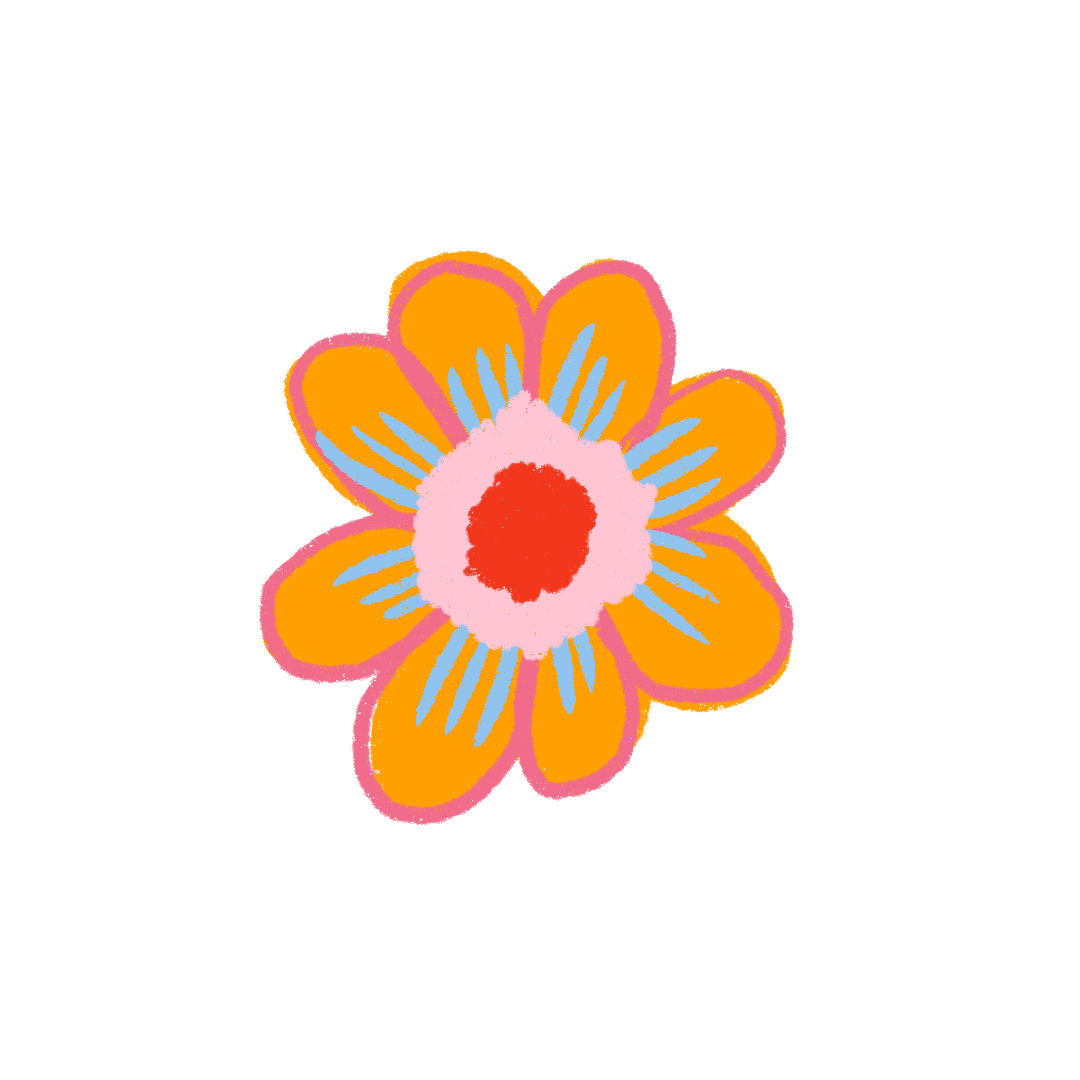 three lemons
How many balls?
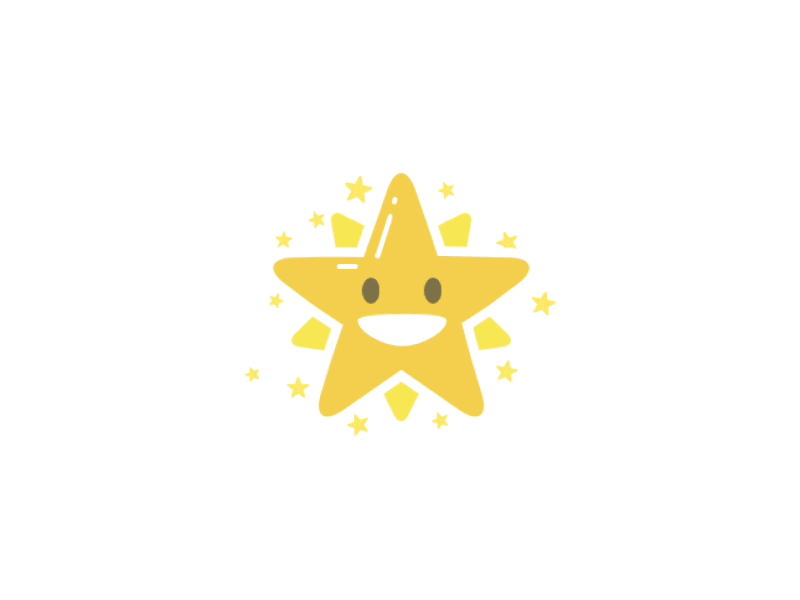 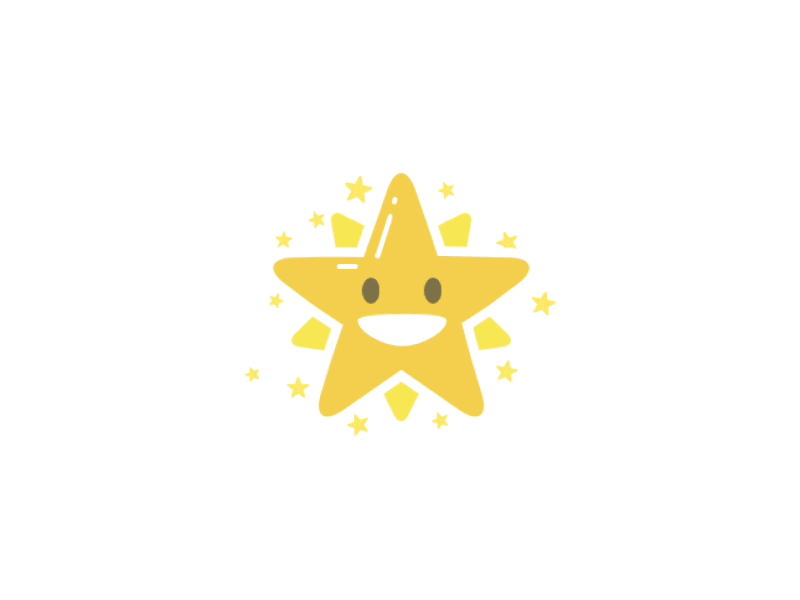 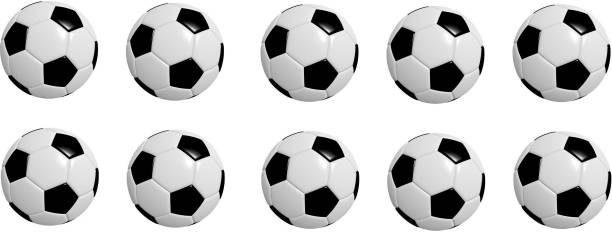 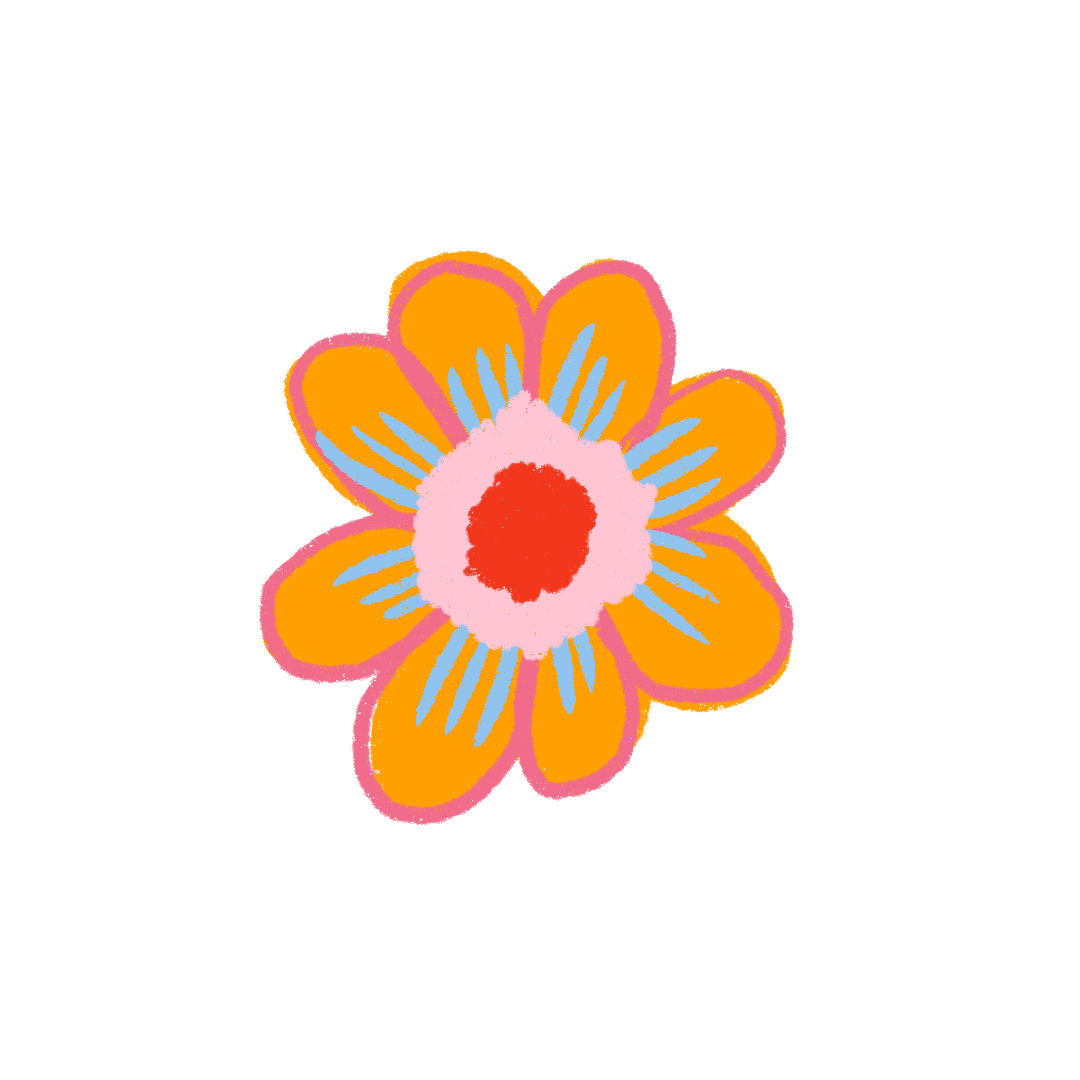 ten balls
How many turtles?
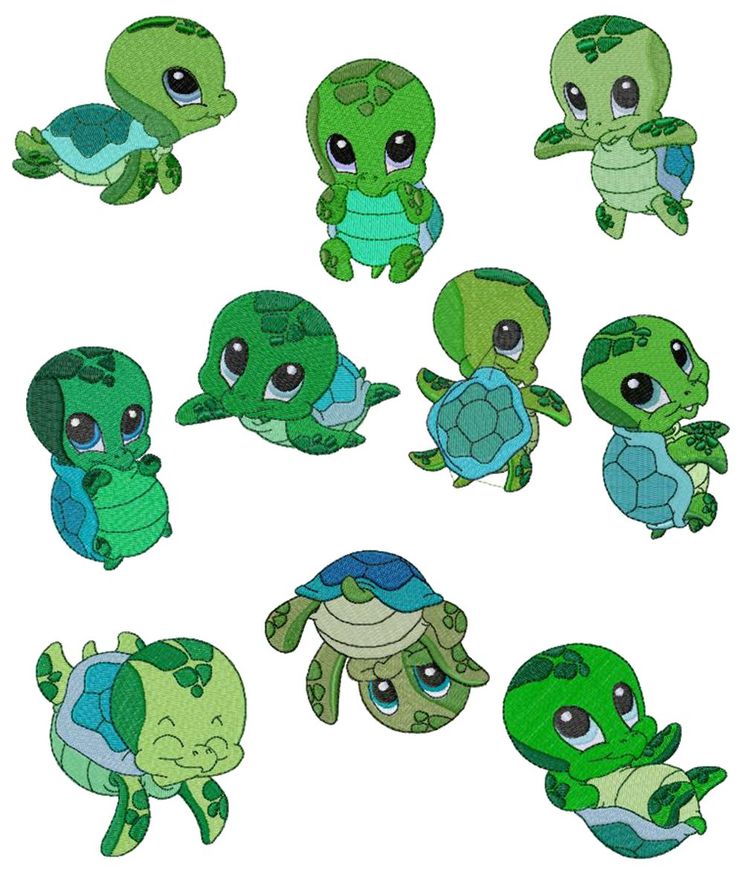 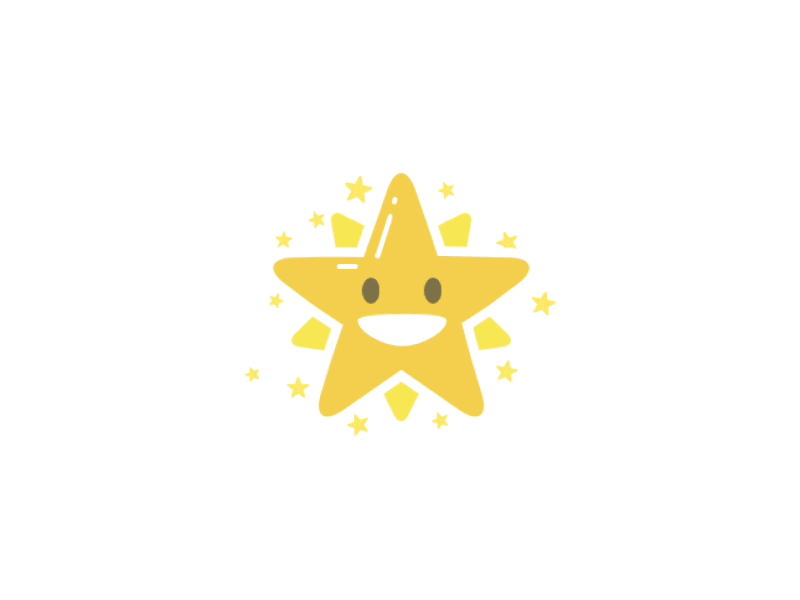 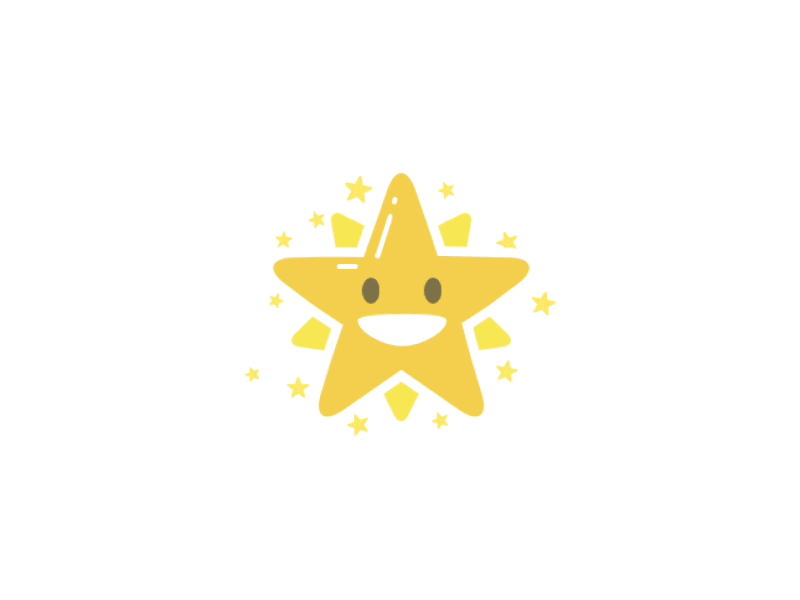 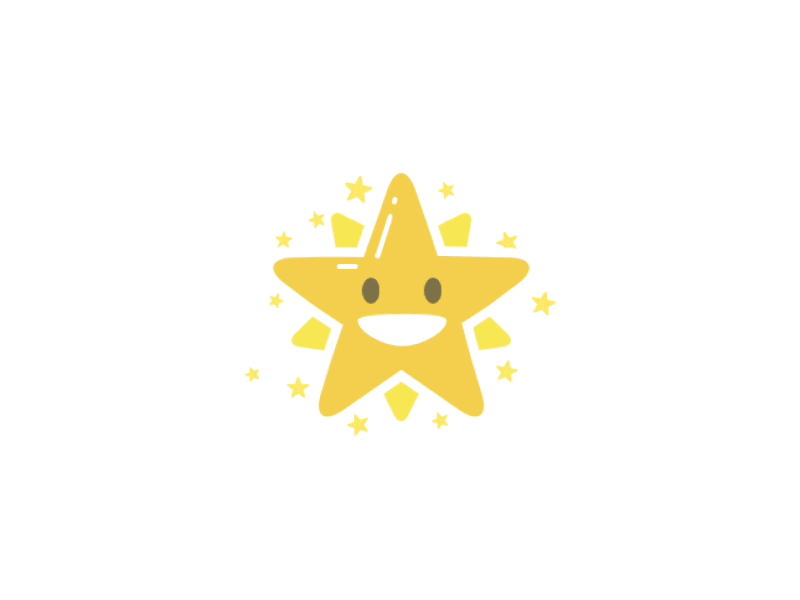 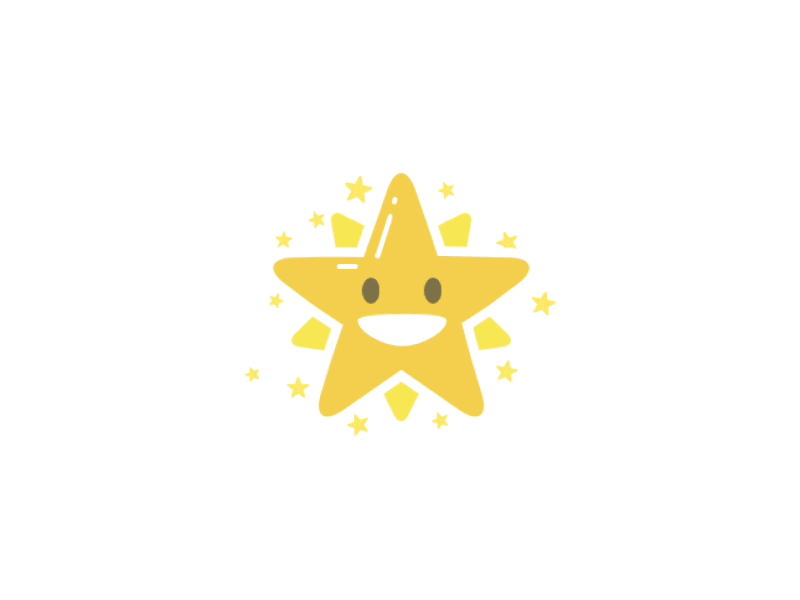 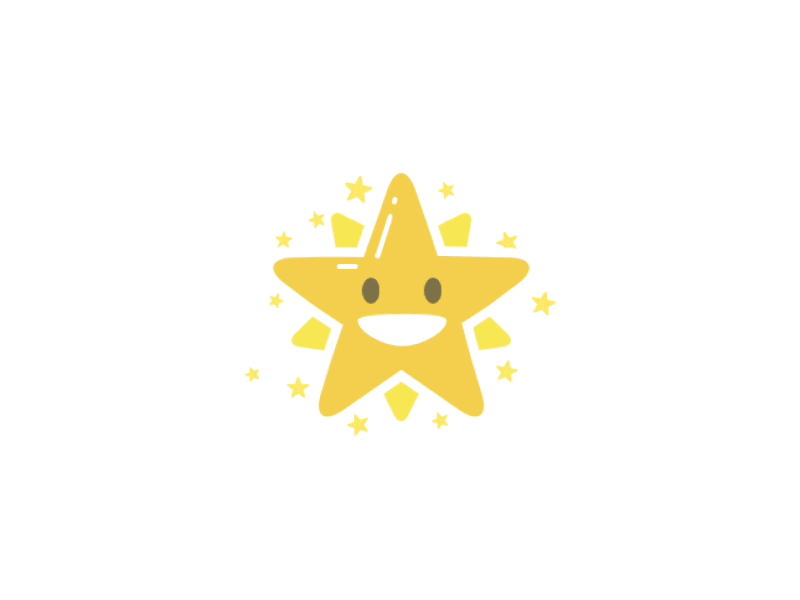 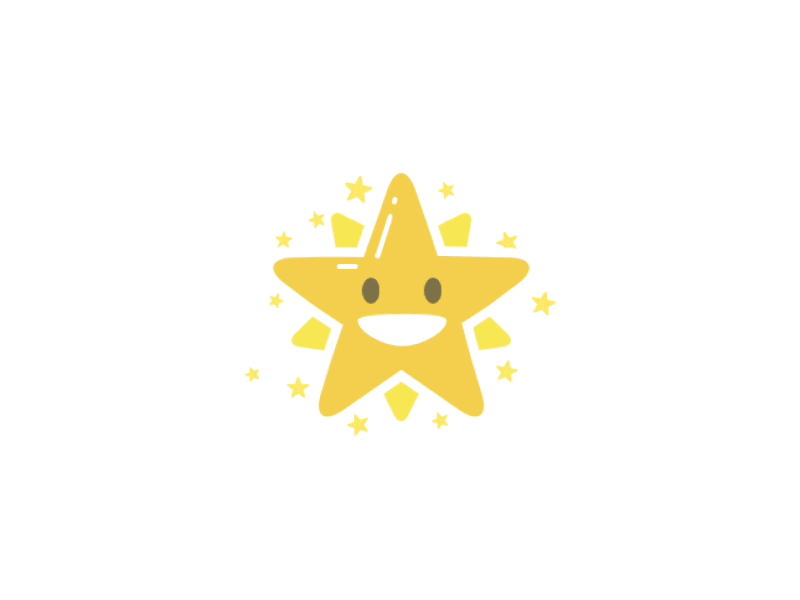 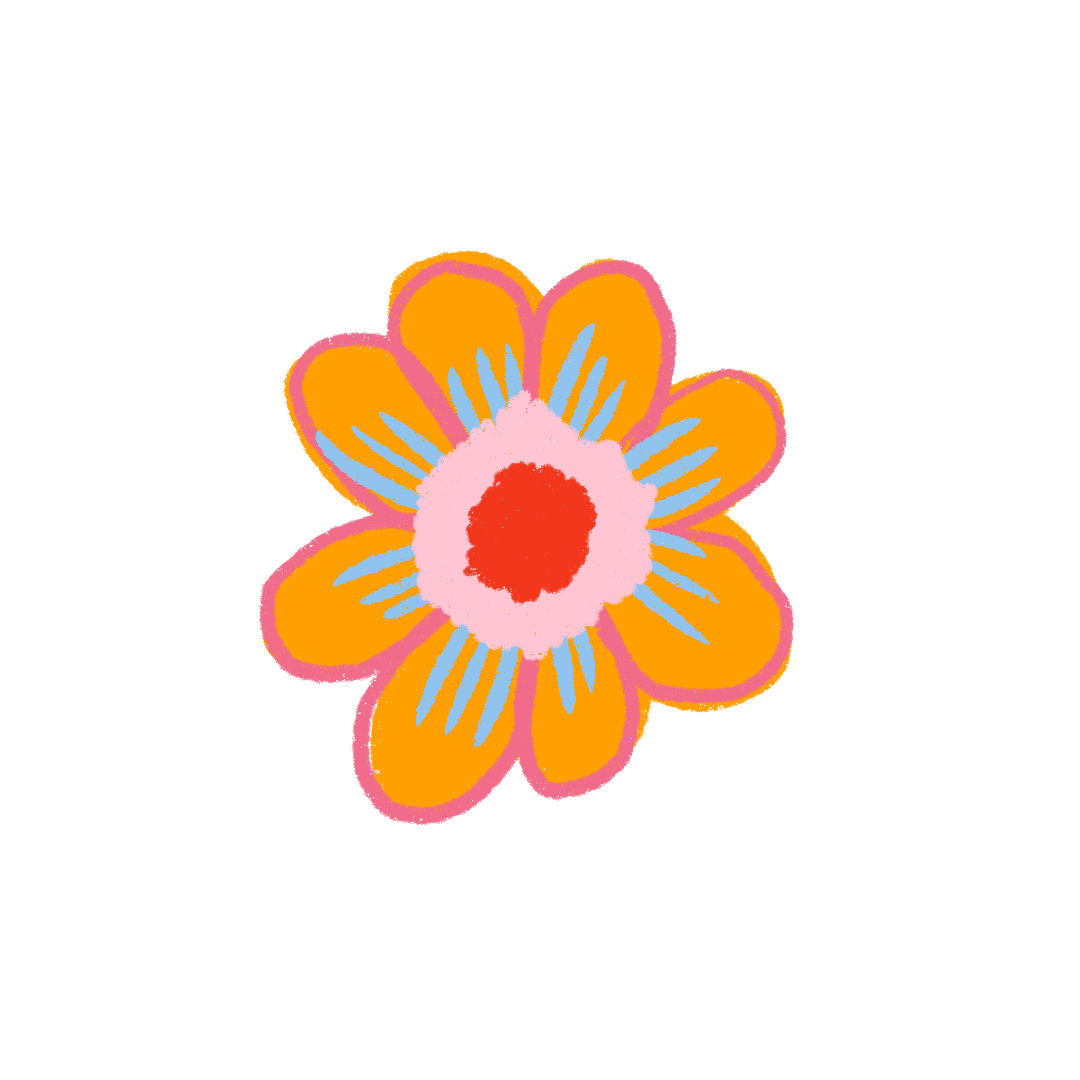 seven turtles
How many clocks?
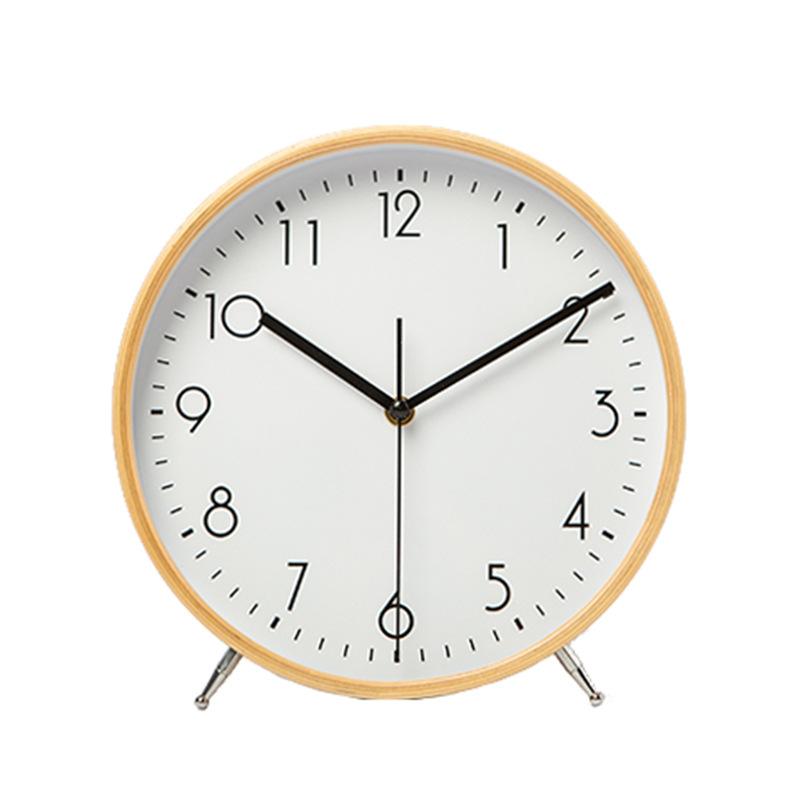 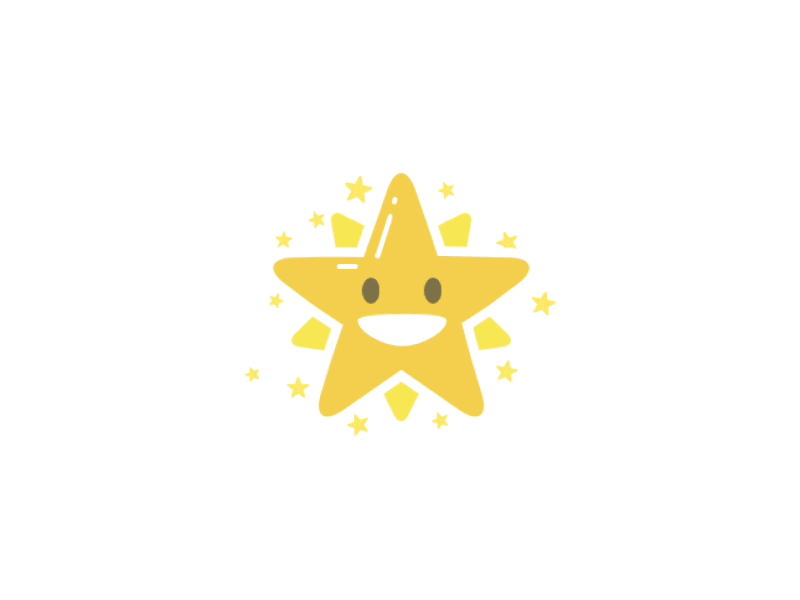 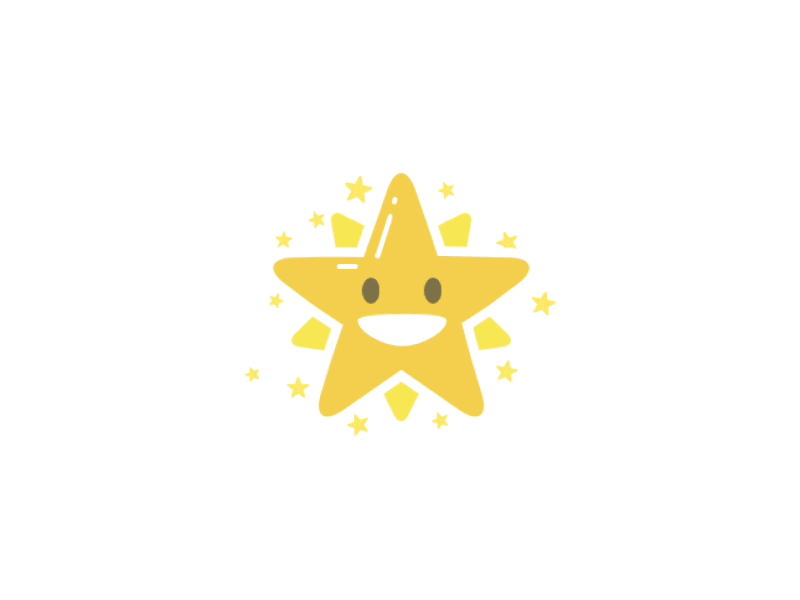 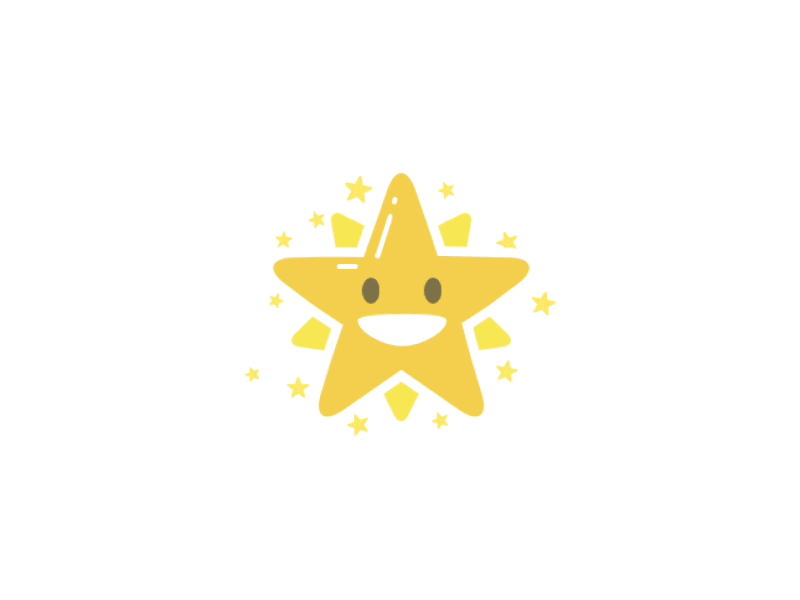 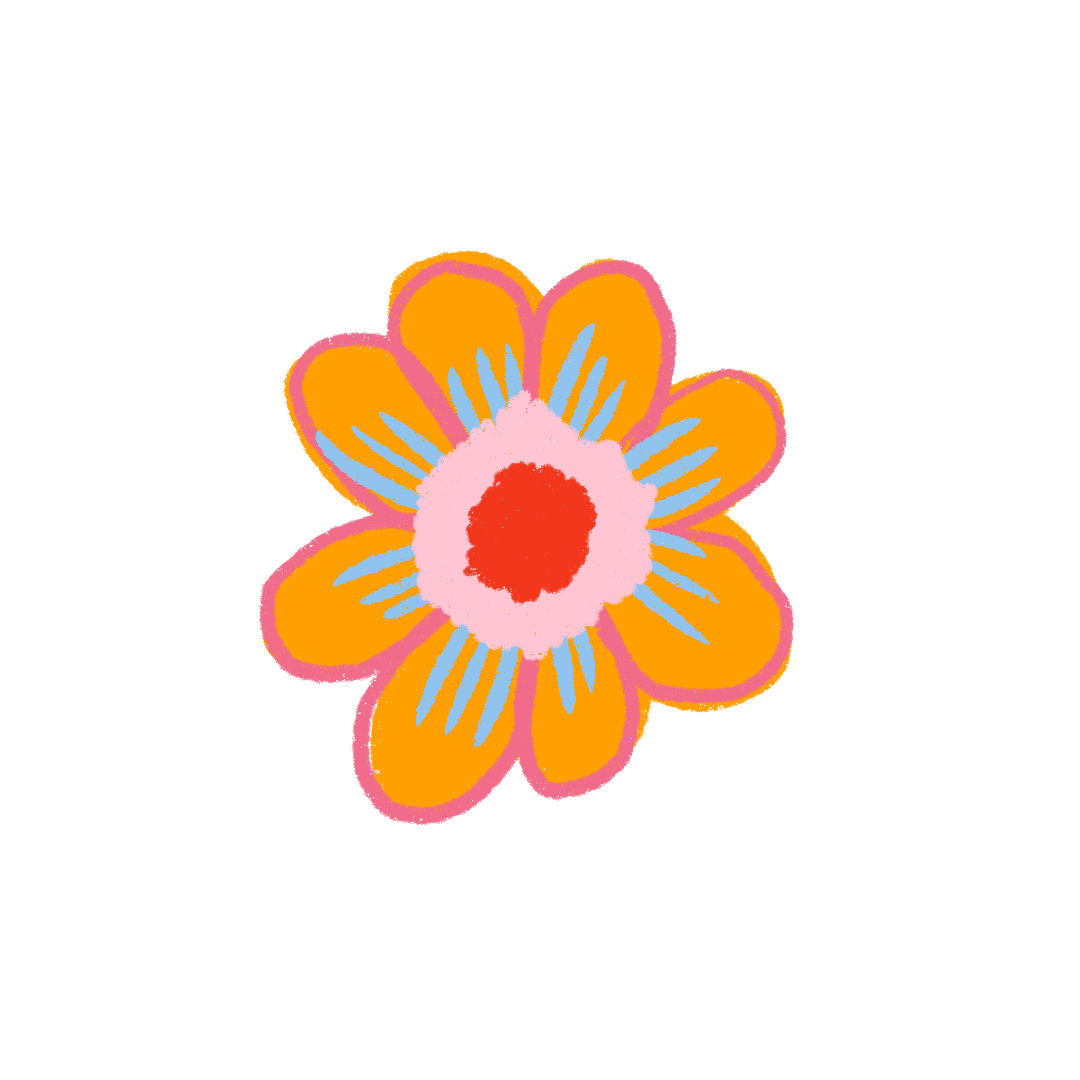 one clock
How many mangoes?
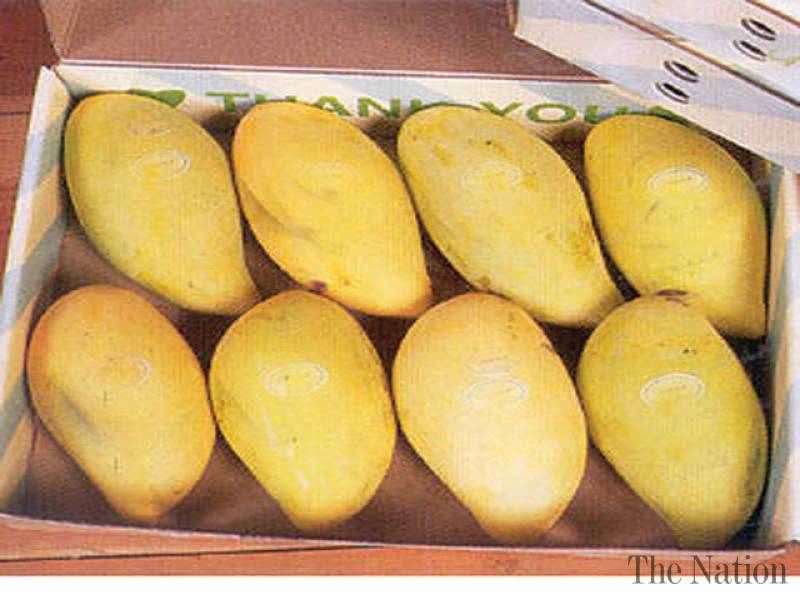 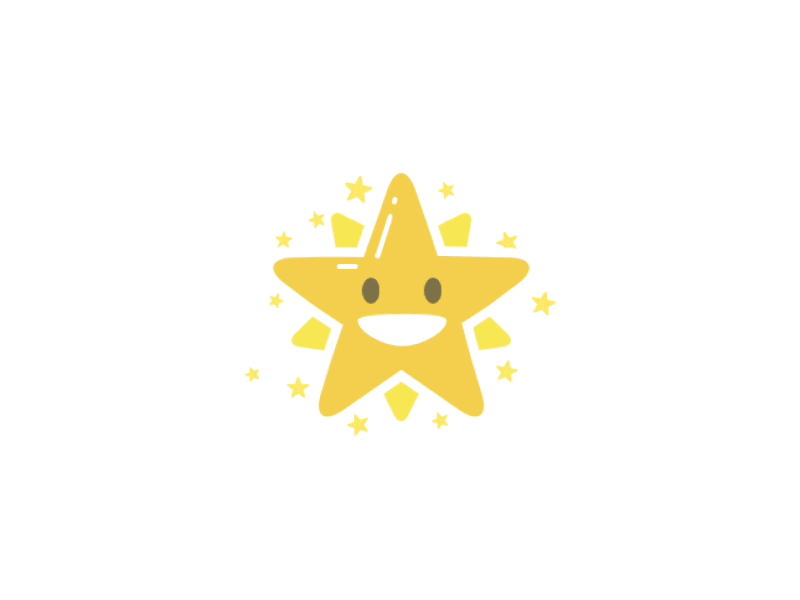 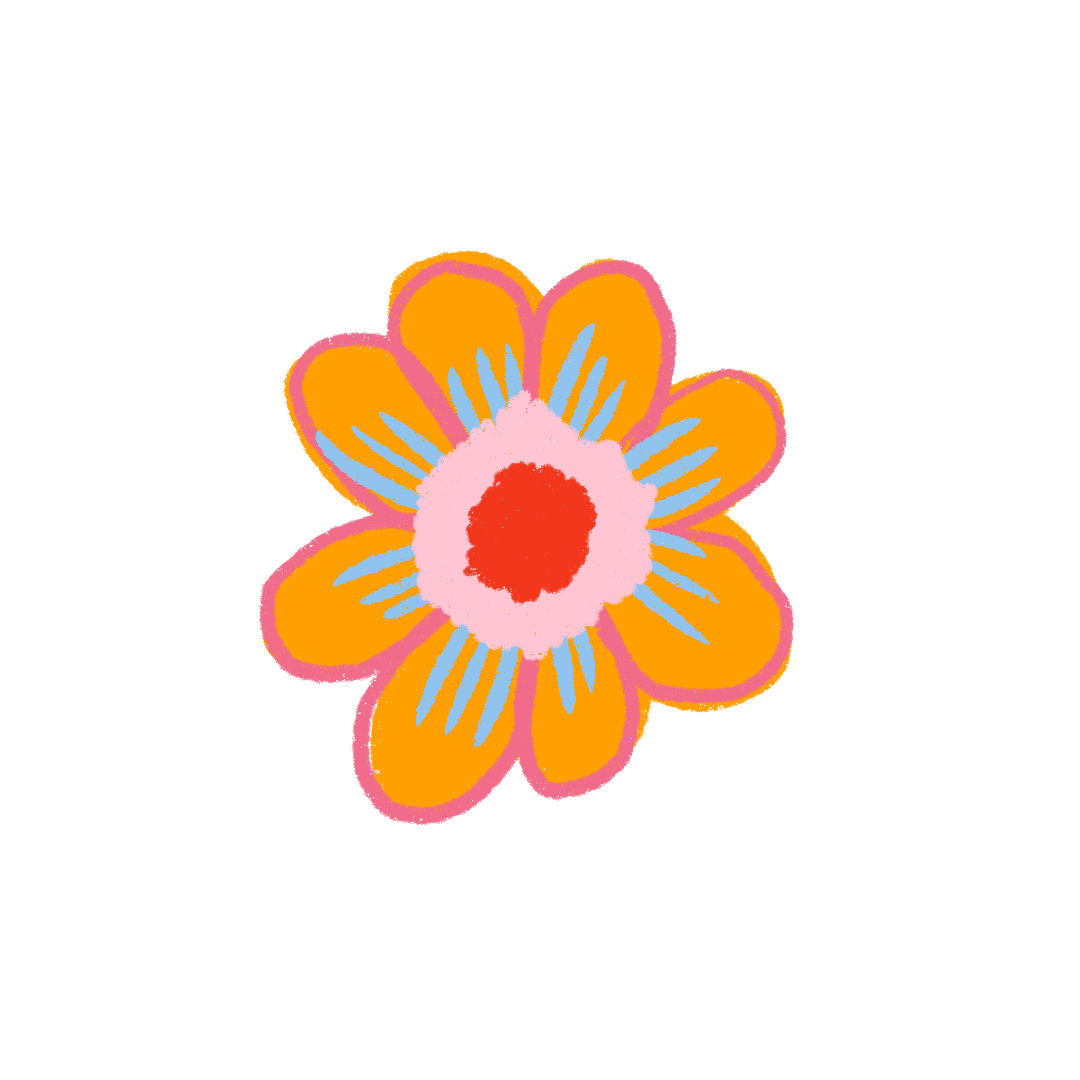 eight mangoes
How many bananas?
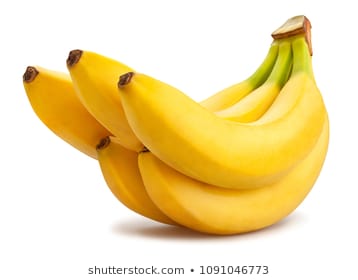 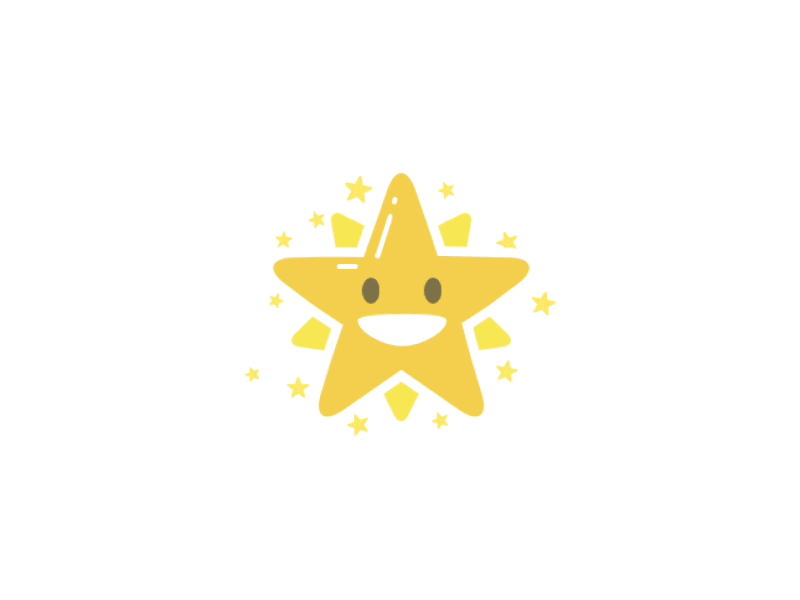 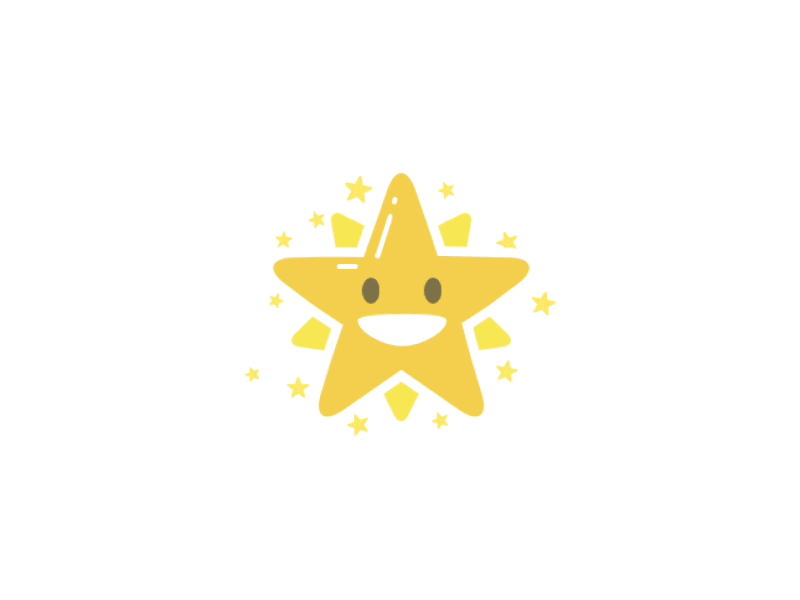 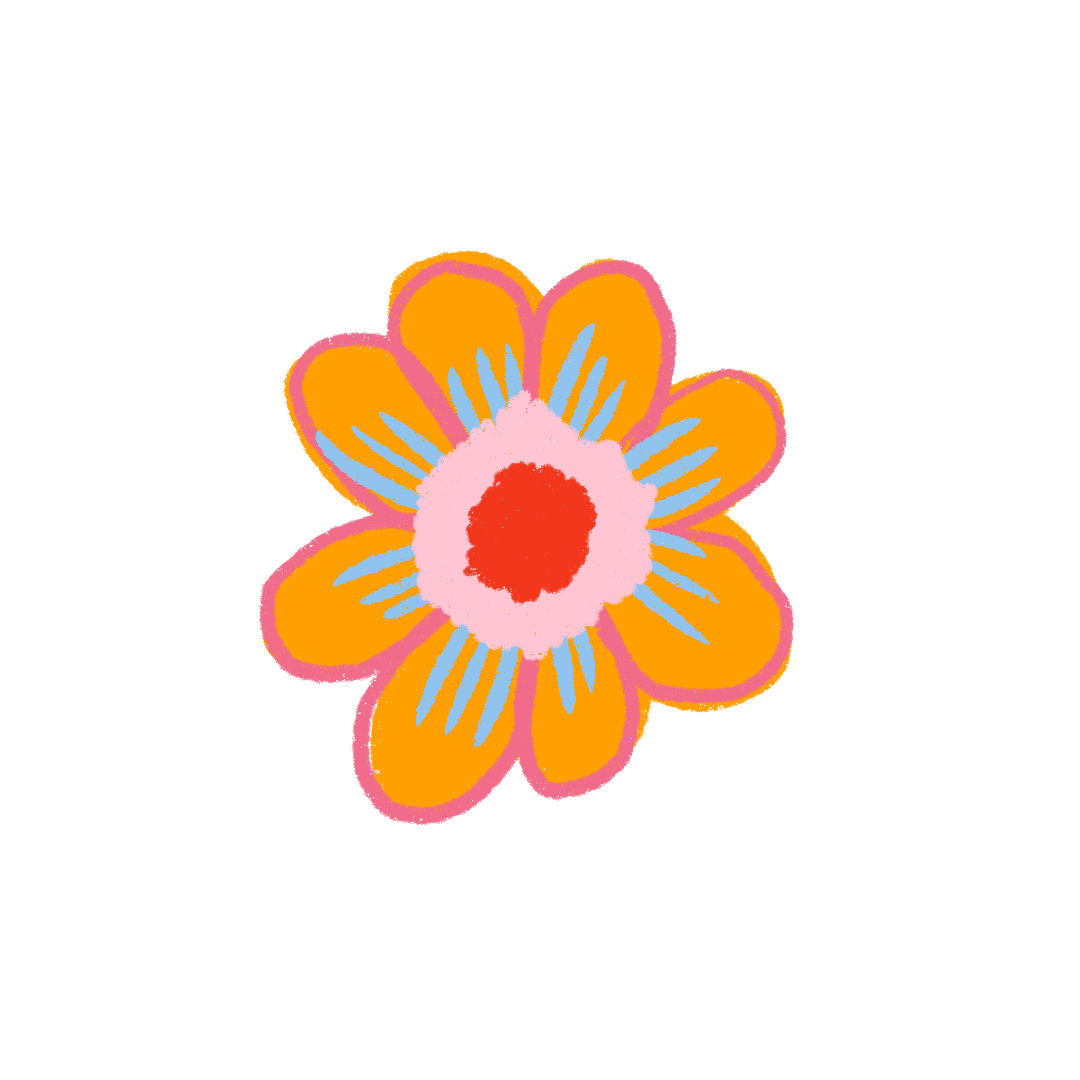 five bananas
How many pens?
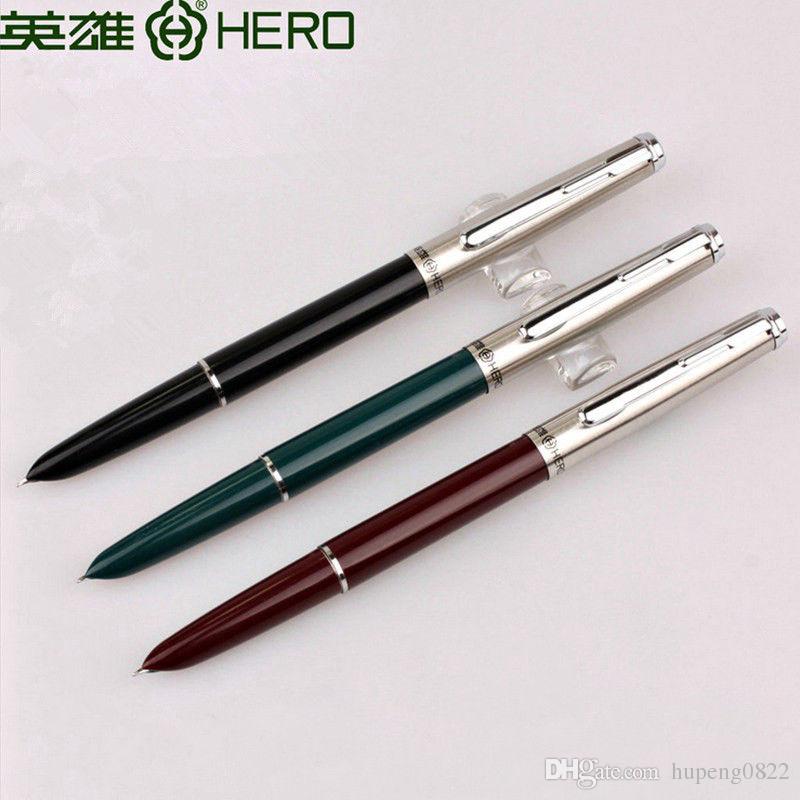 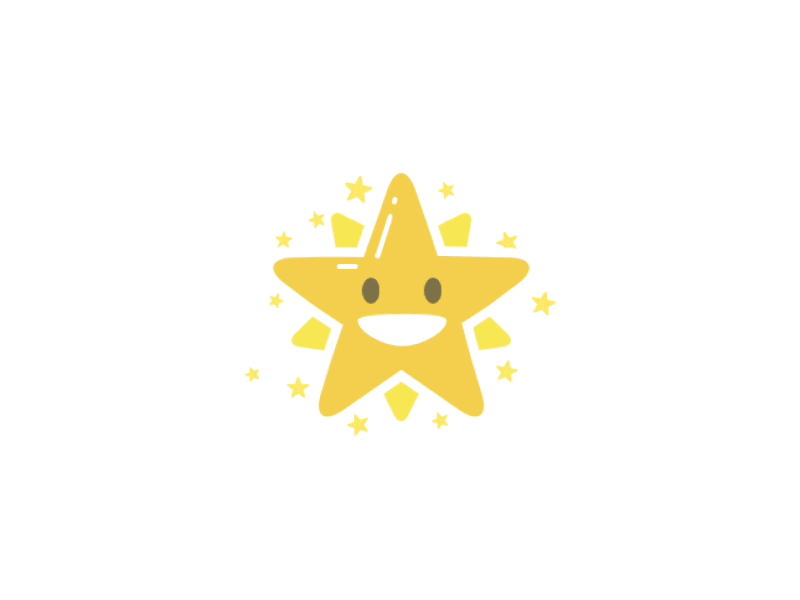 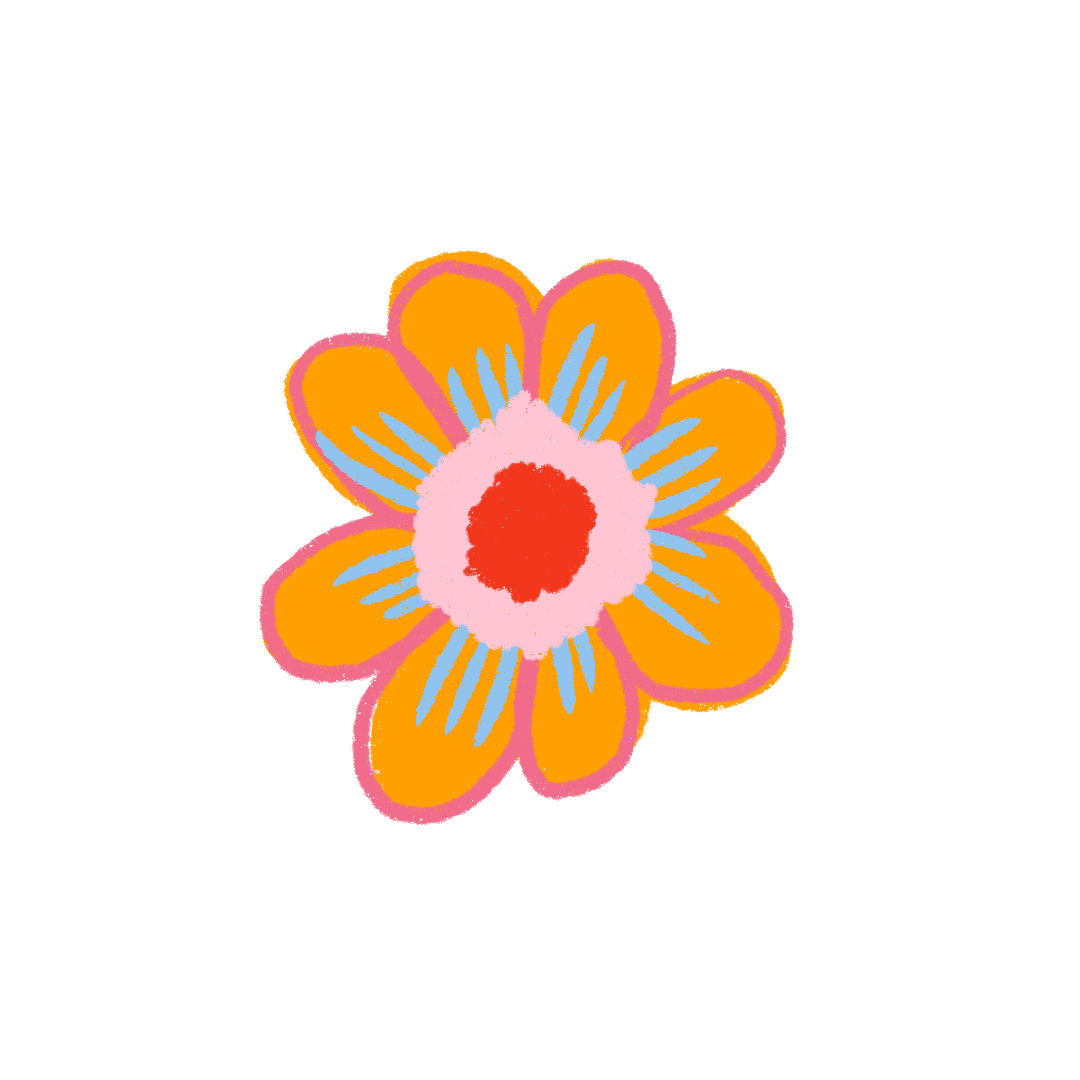 three pens
How many windows?
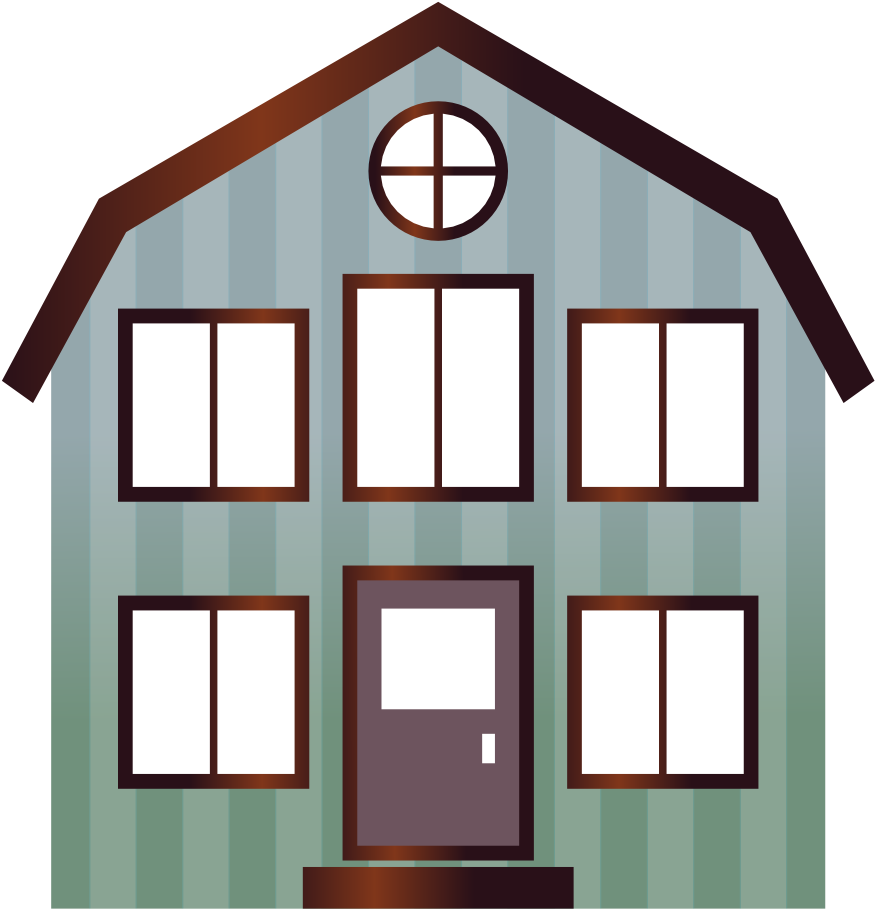 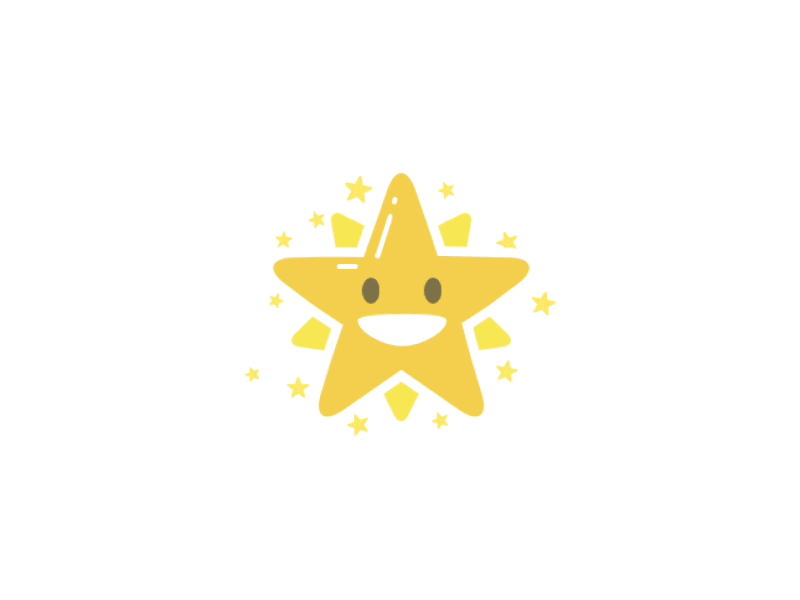 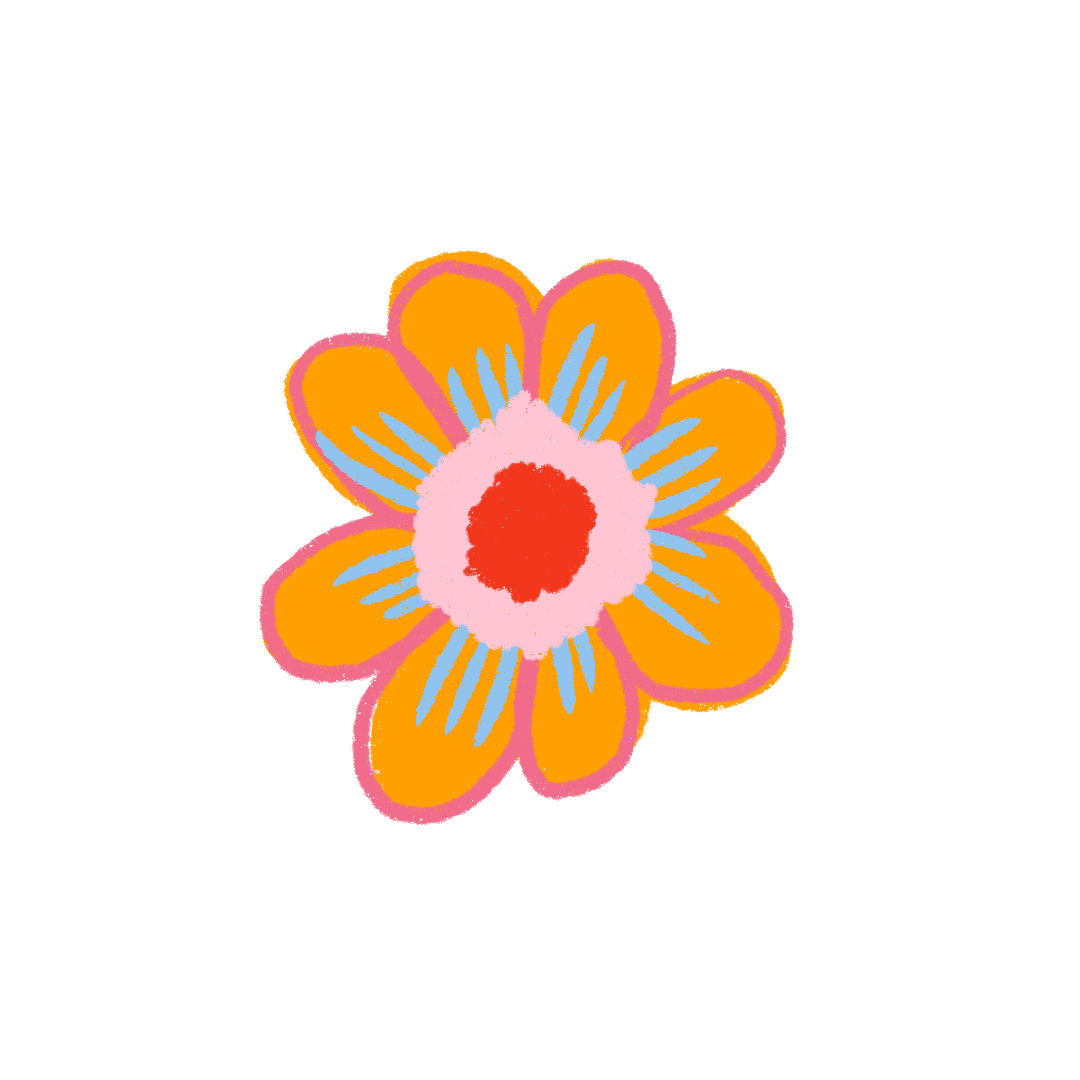 six windows.
How many pencils?
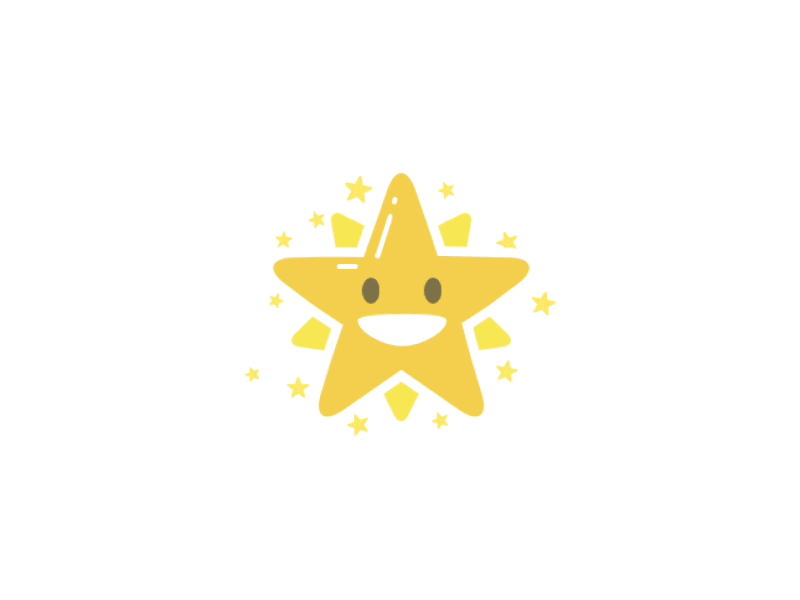 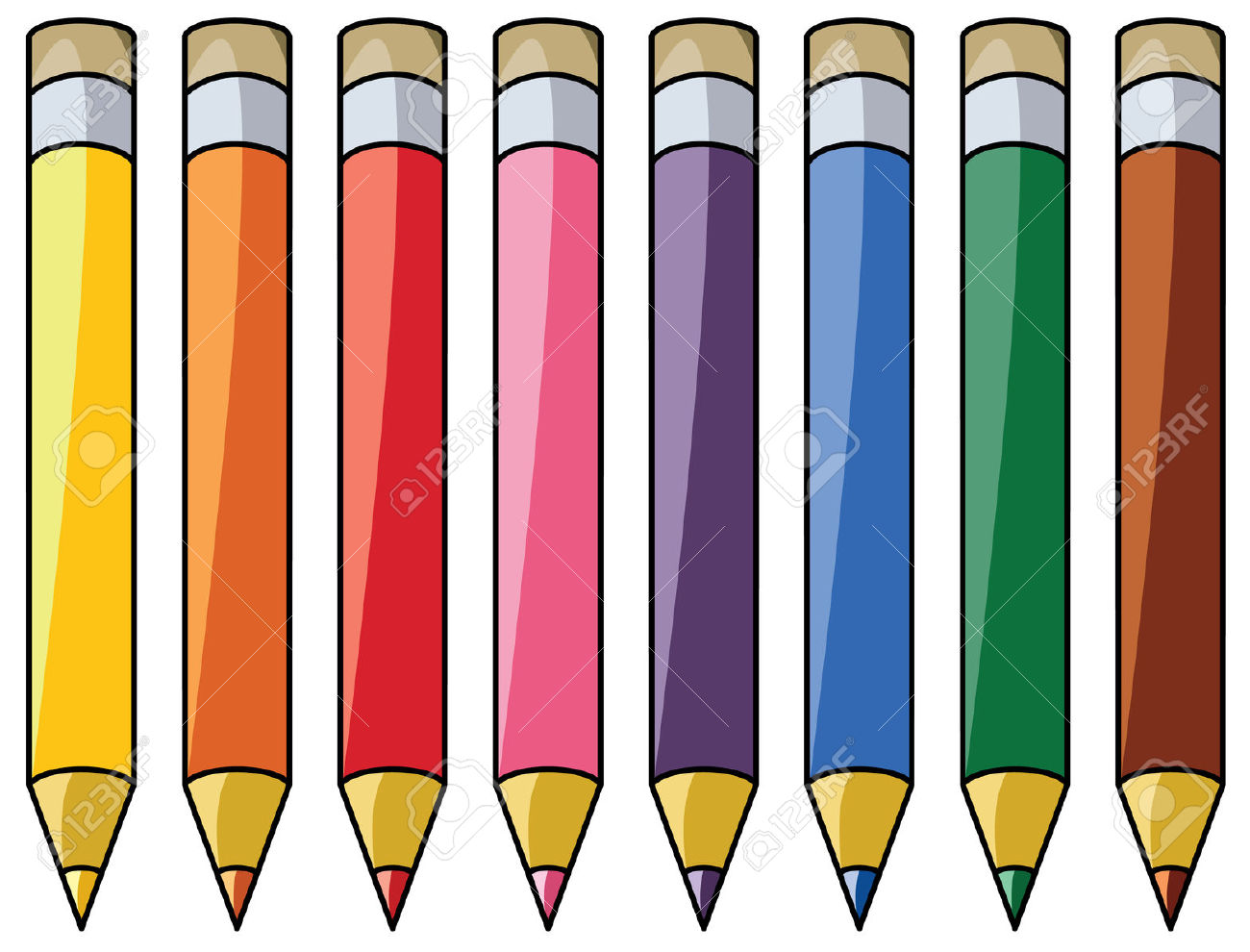 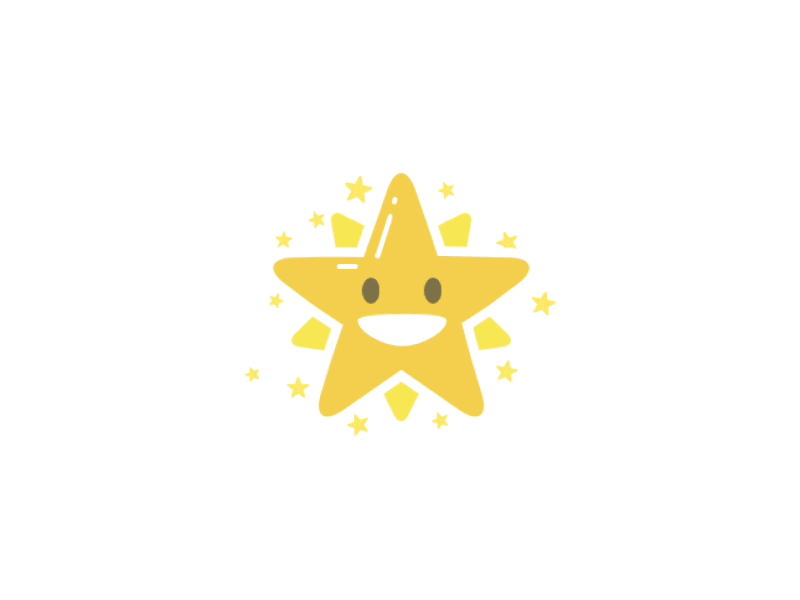 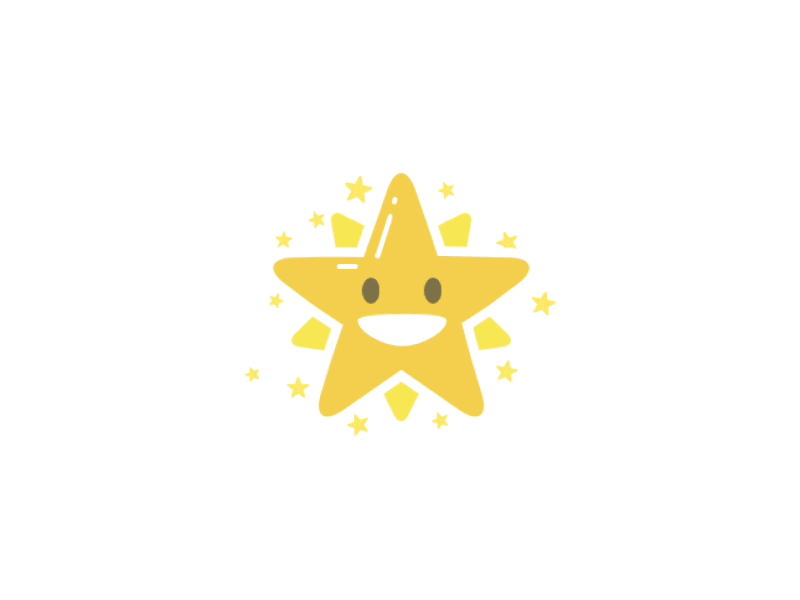 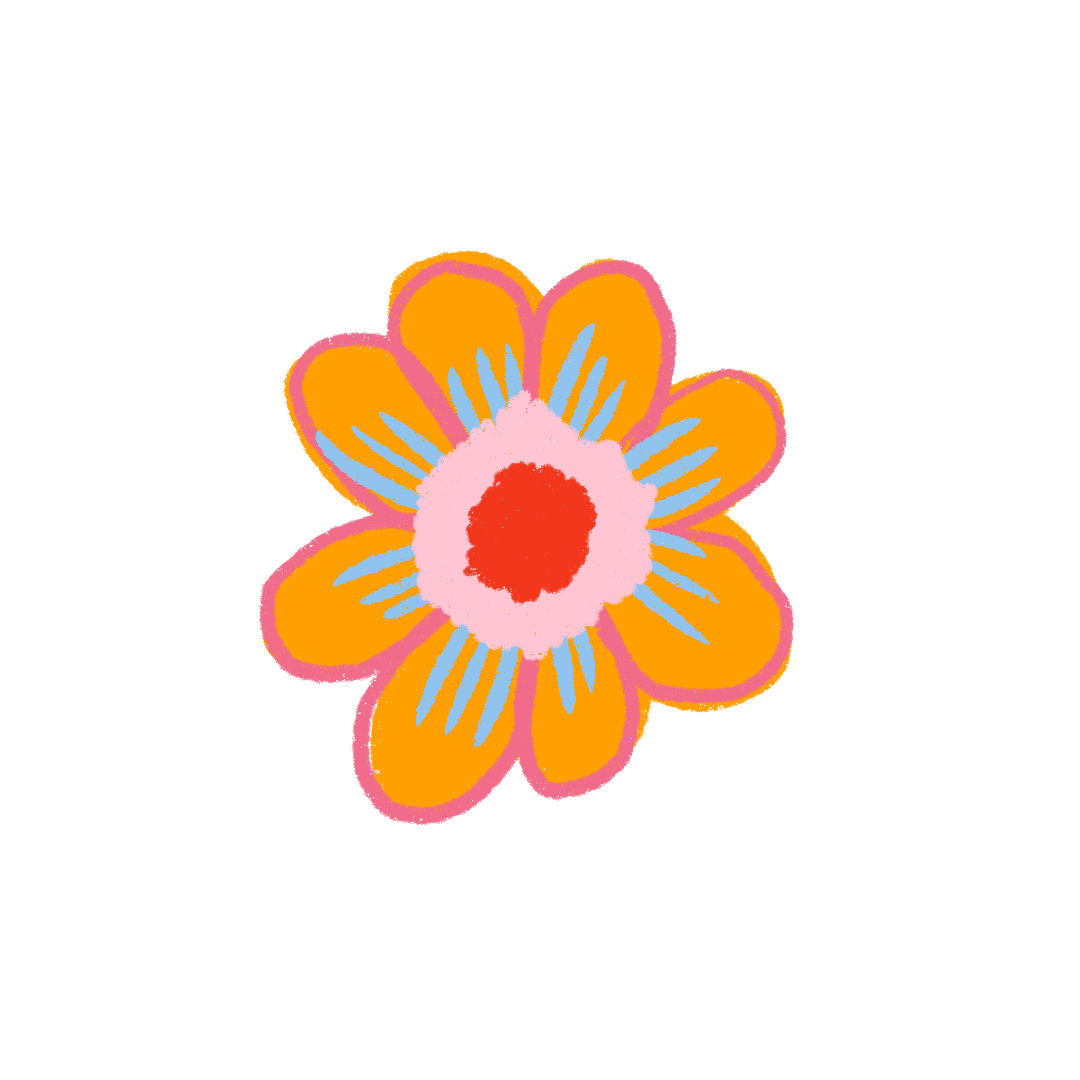 eight pencils
Goodbye
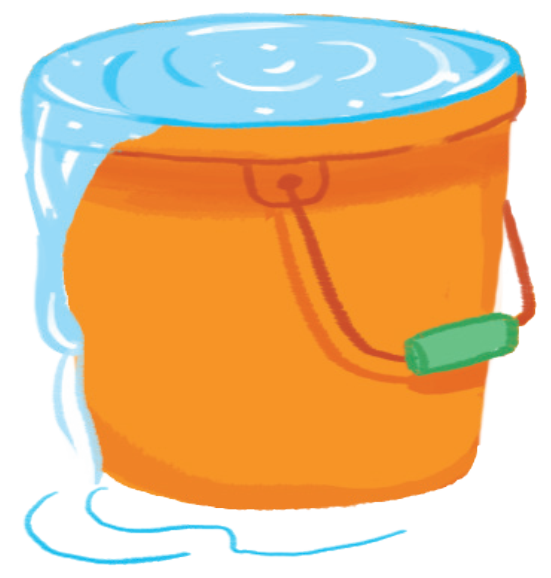 water
[Speaker Notes: Teacher shows the vocabulary of the lesson on slide.
Pupils say goodbye.]
Goodbye
Wendy
[Speaker Notes: Goodbye

2 phút

Giáo viên và học sinh chào tam biệt các từ vựng và nhân vật.  

Nói và kèm hành động]
Goodbye
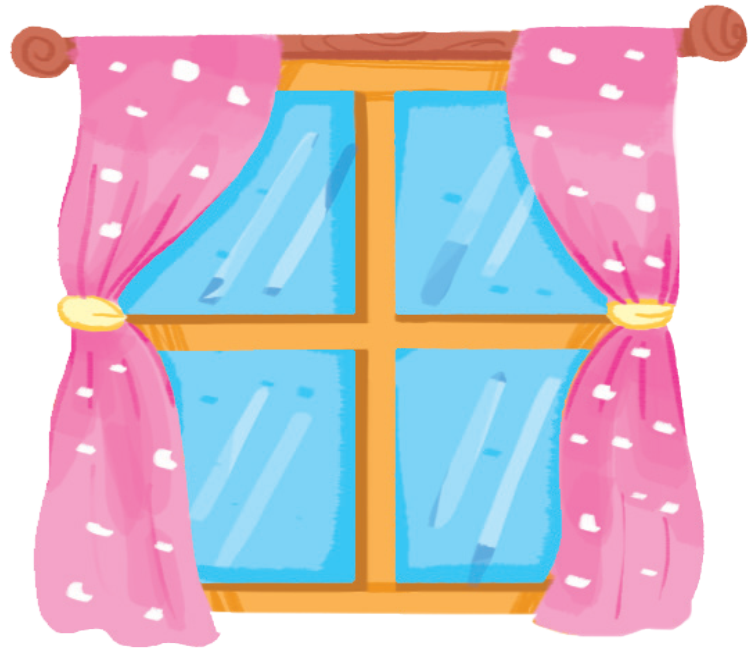 window
Goodbye
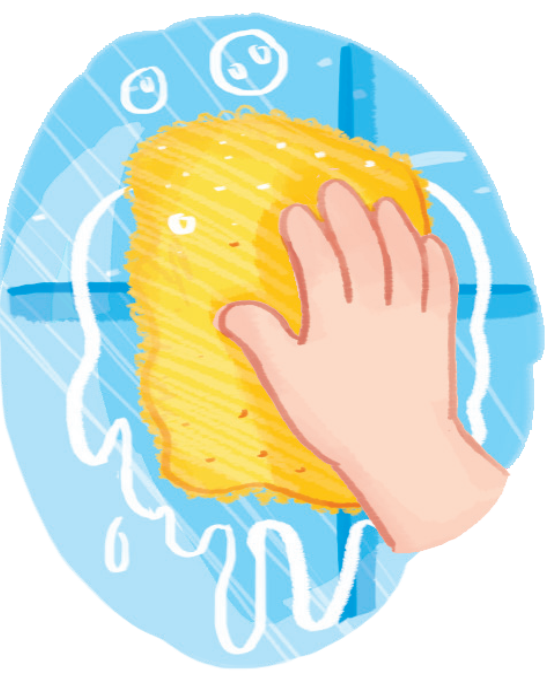 wash
Website: hoclieu.vn
Fanpage: facebook.com/www.tienganhglobalsuccess.vn